WEST KIRBY PRIMARY SCHOOL




Year 6 Residential

 2nd October 2024 – 4th October 2024
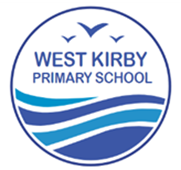 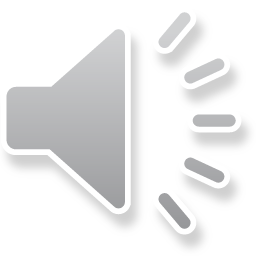 KS2 National Curriculum requirements.

To take part in outdoor activity challenges both individually and in a team.
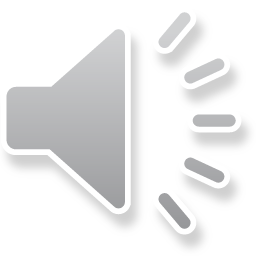 [Speaker Notes: 8]
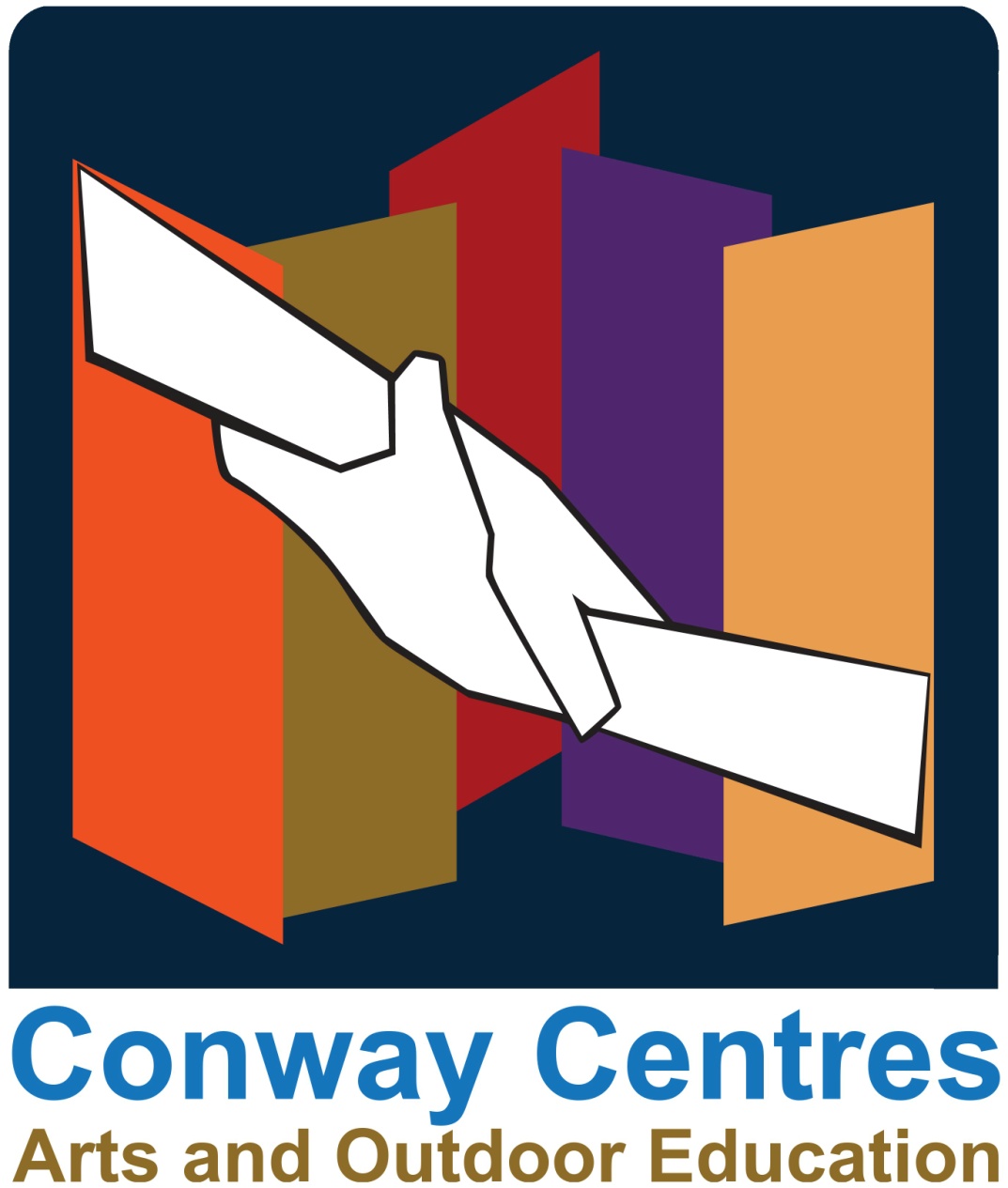 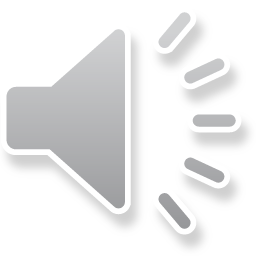 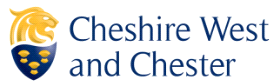 120 min.
70 min.
MANCHESTER
LIVERPOOL
30 min.
RUNCORN
ANGLESEY
NORTHWICH
CONWAY
CENTRE
LLANDUDNO
CHESTER
BANGOR
CREWE
CAERNARFON
STOKE-ON-
TRENT
HOLYHEAD
MENAI BRIDGE
Menai Straits
LLANFAIRPWLL
BANGOR
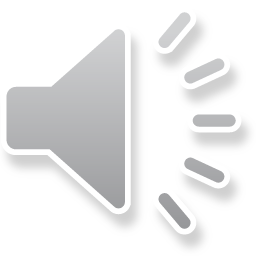 CONWAY
CENTRE
(Plas Newydd)
A 55
CAERNARFON
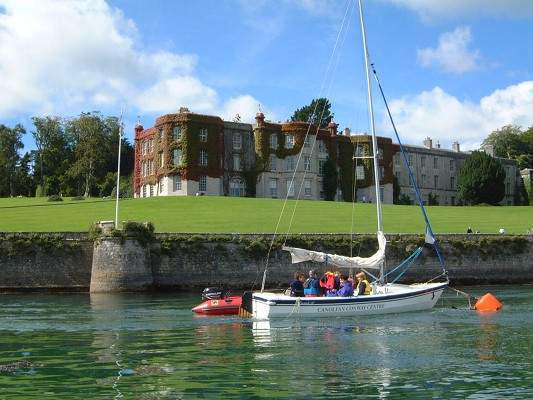 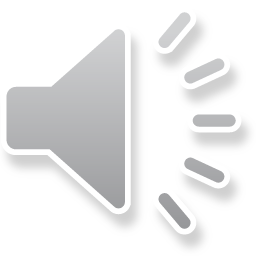 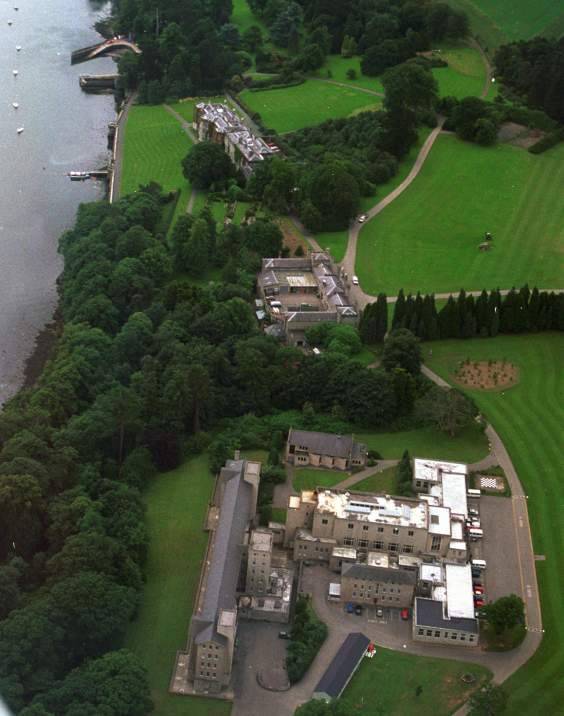 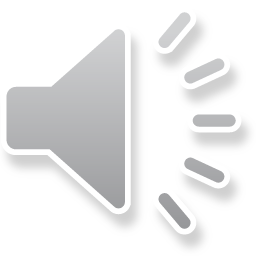 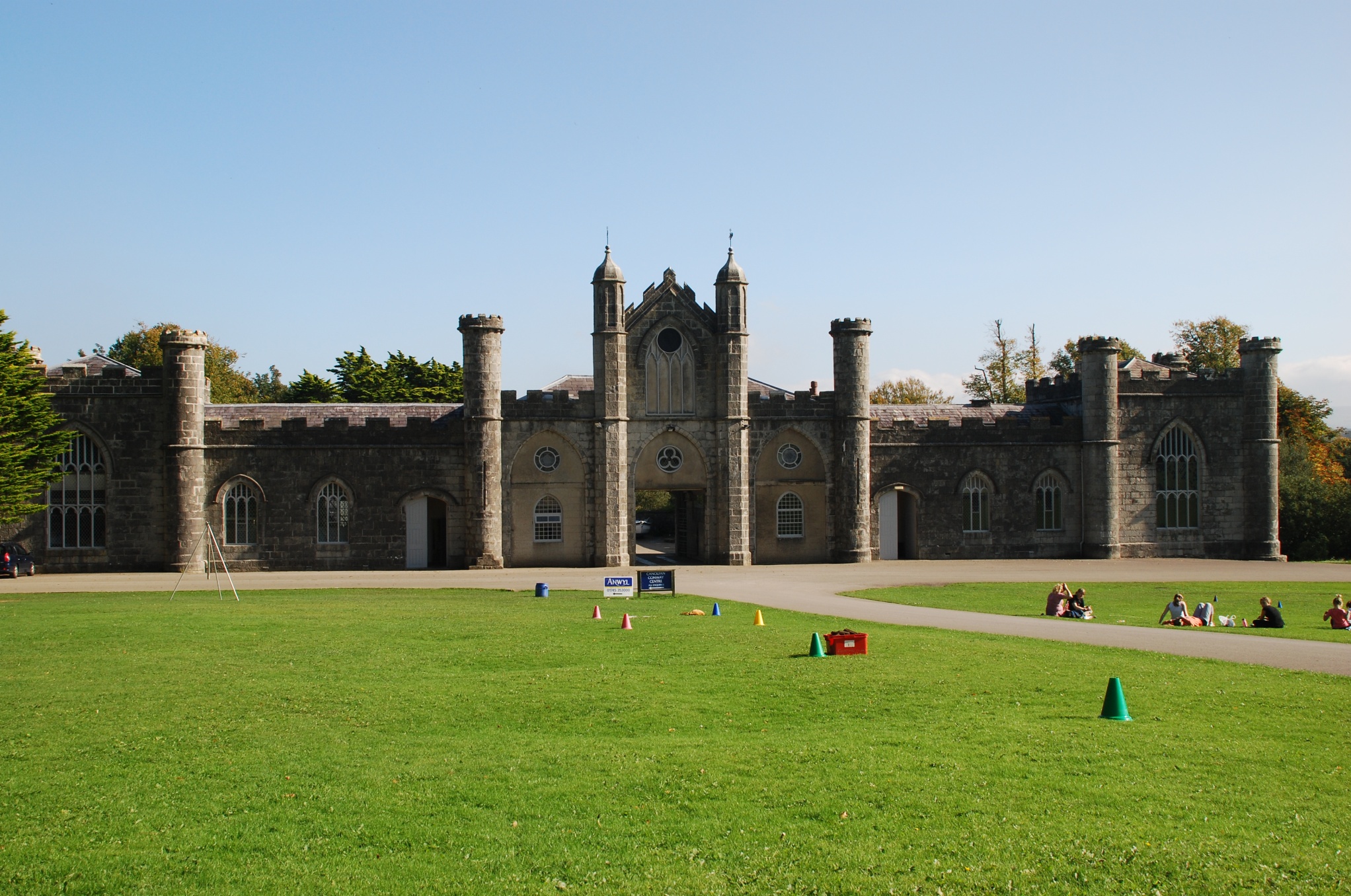 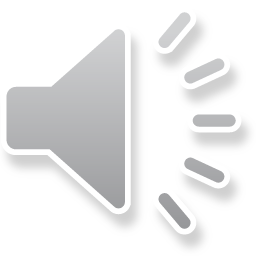 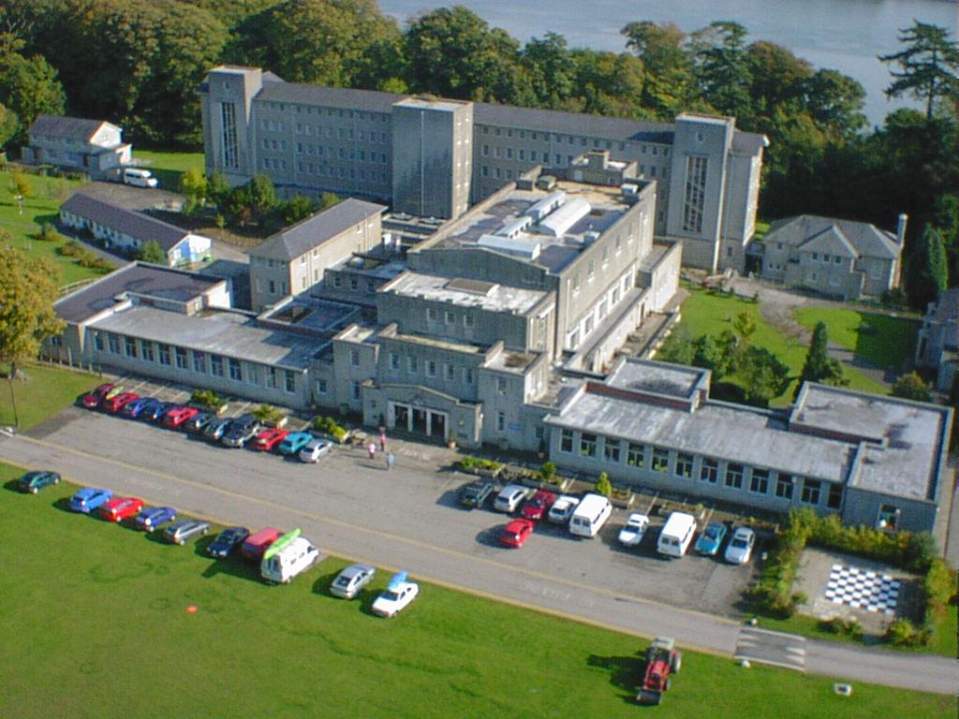 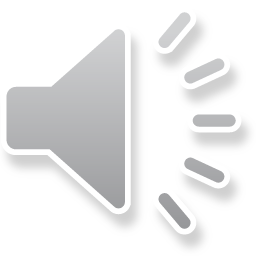 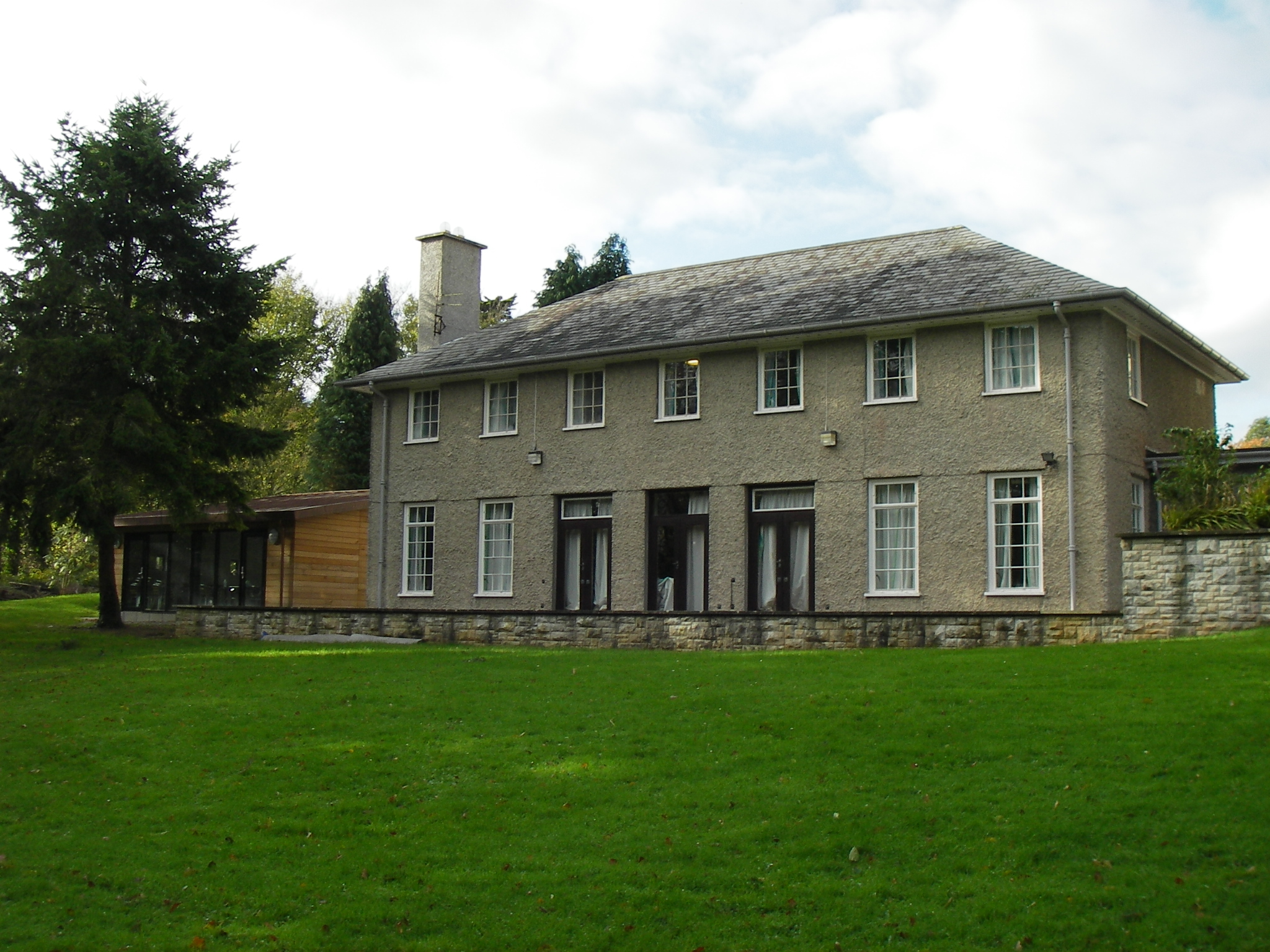 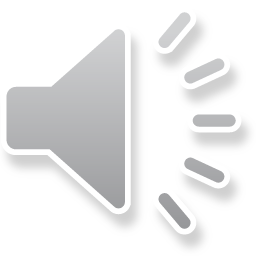 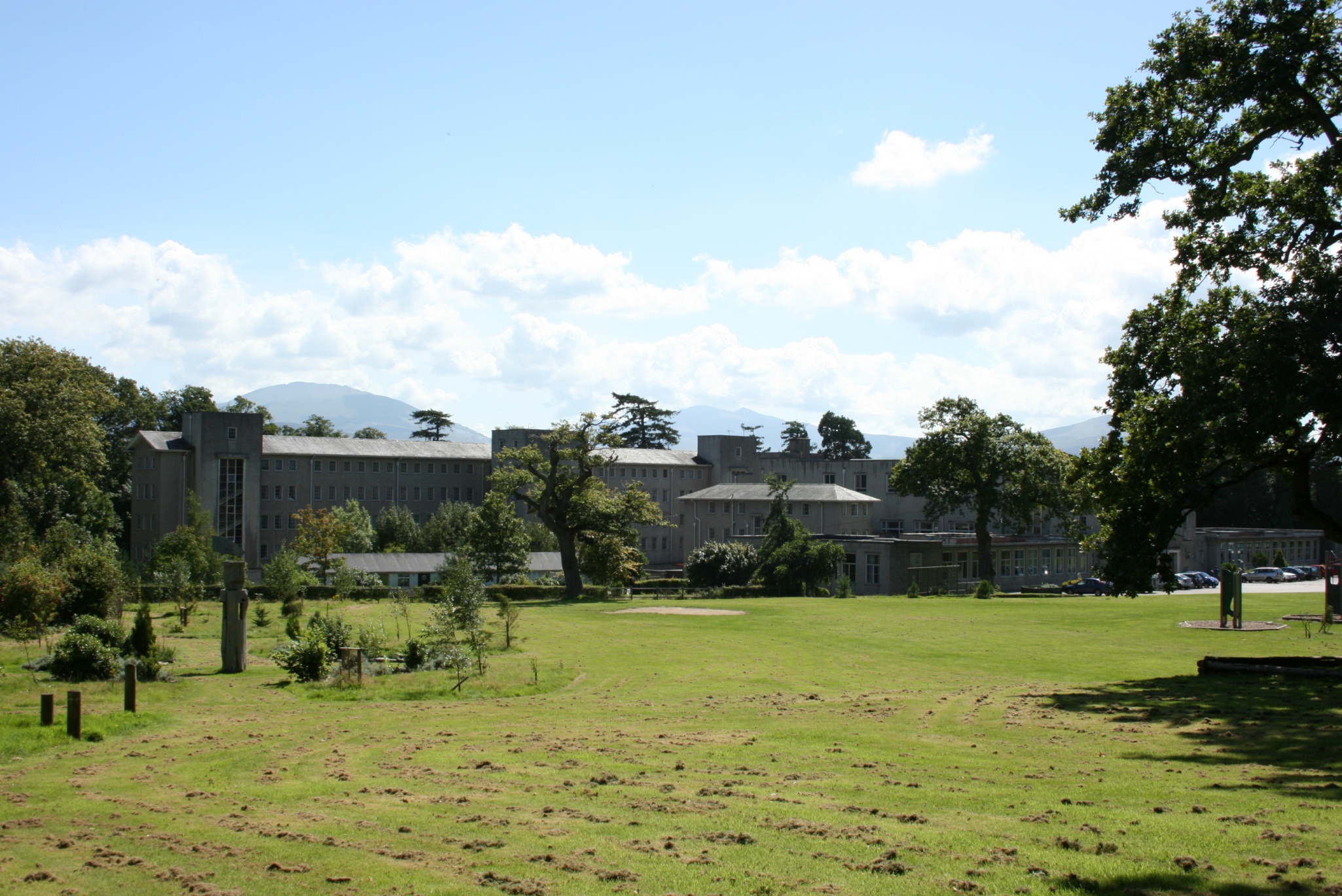 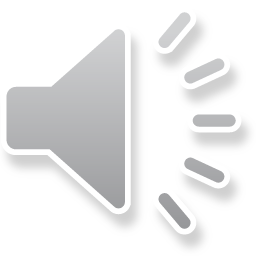 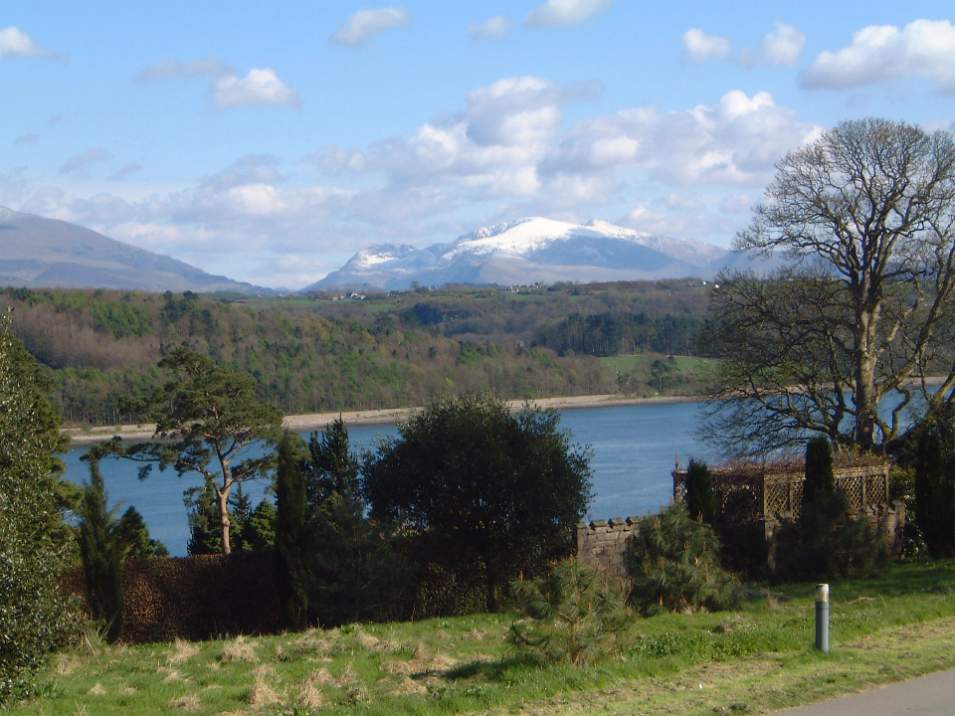 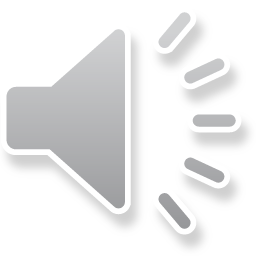 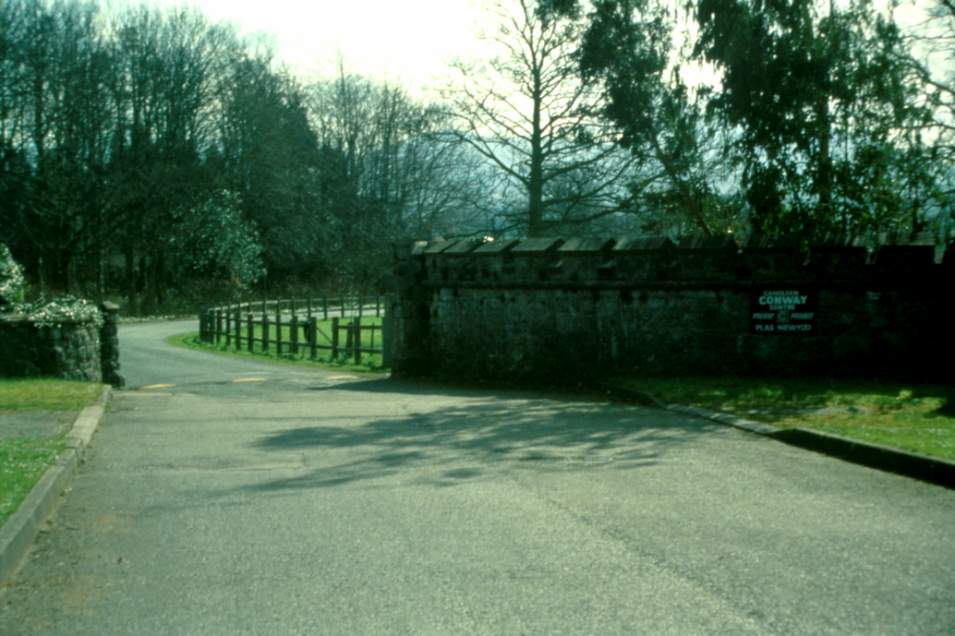 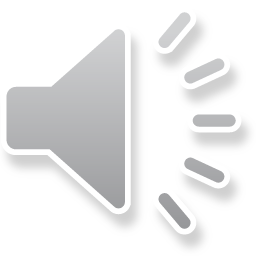 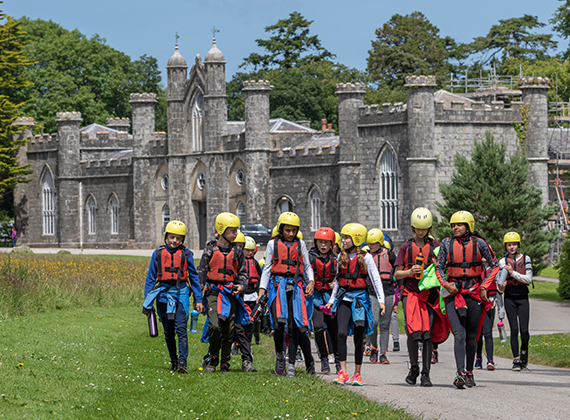 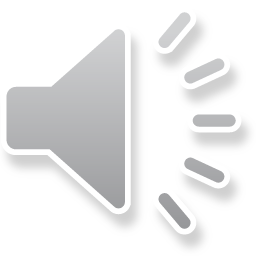 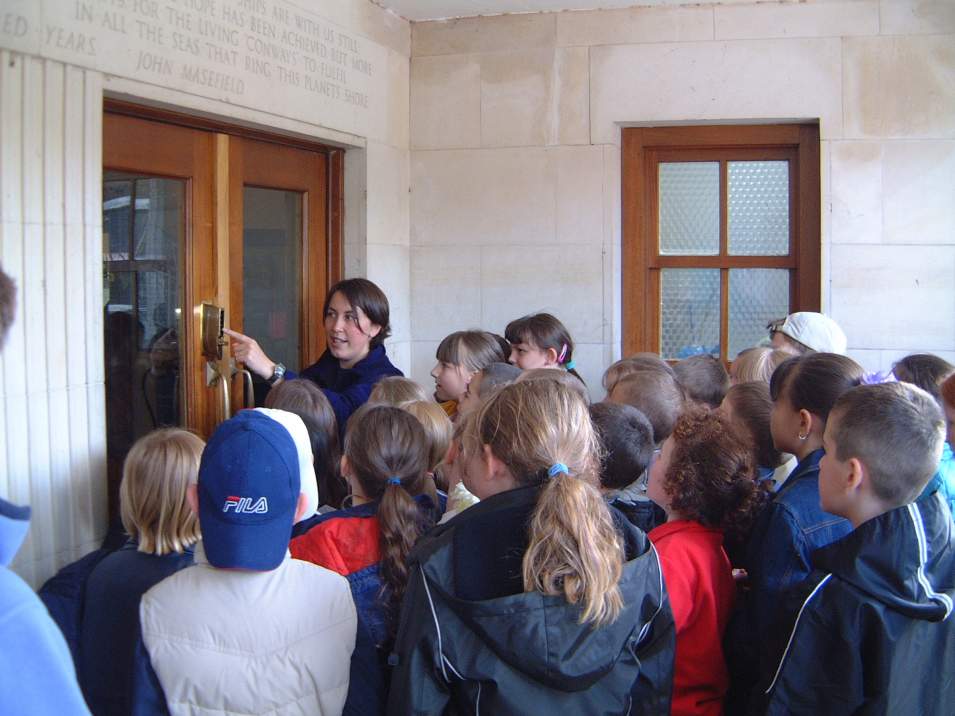 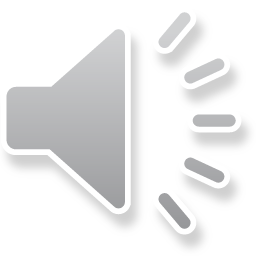 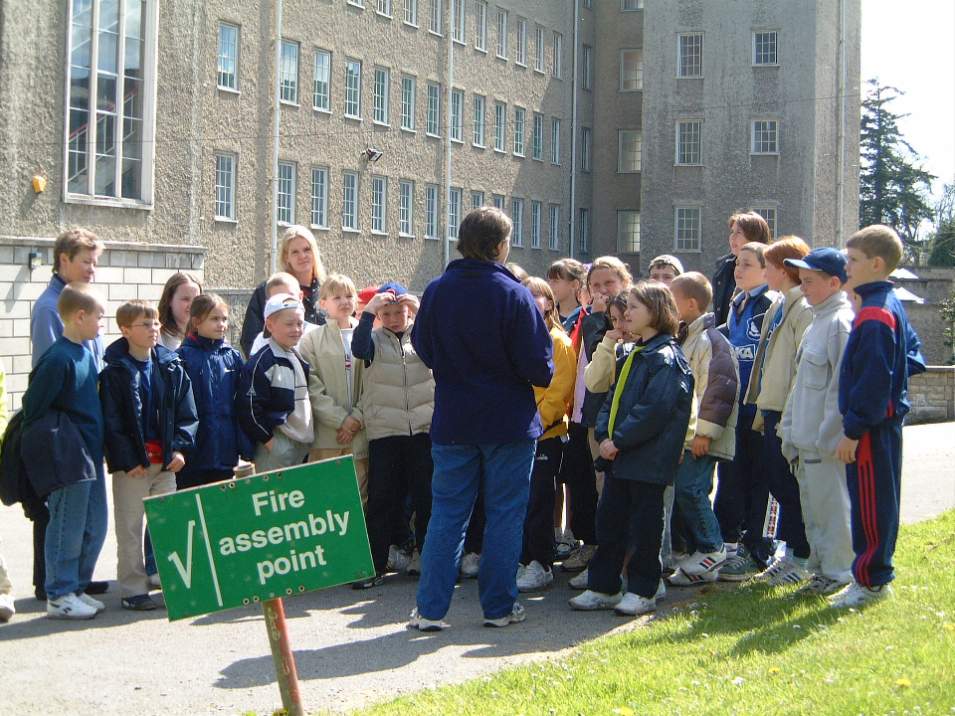 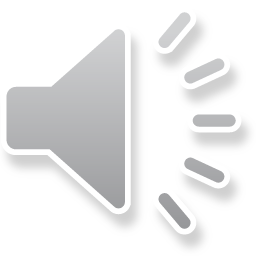 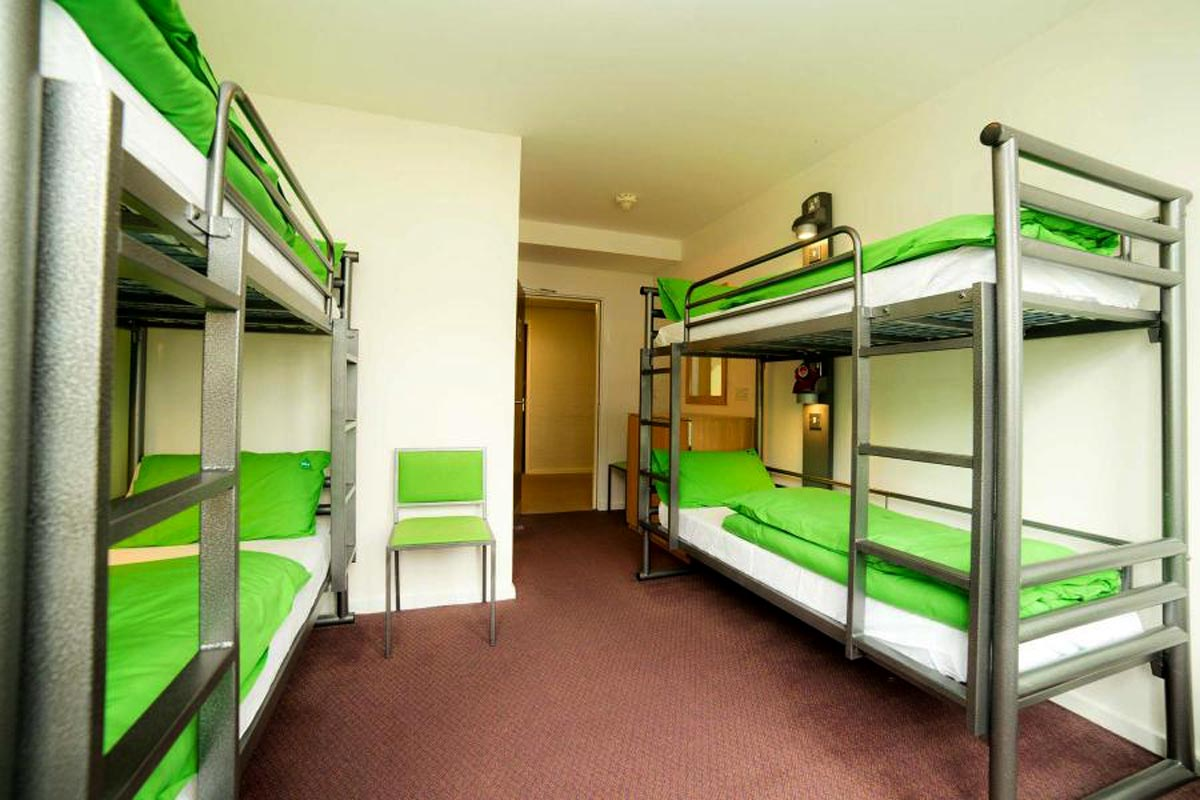 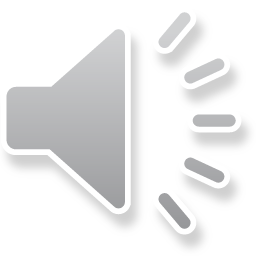 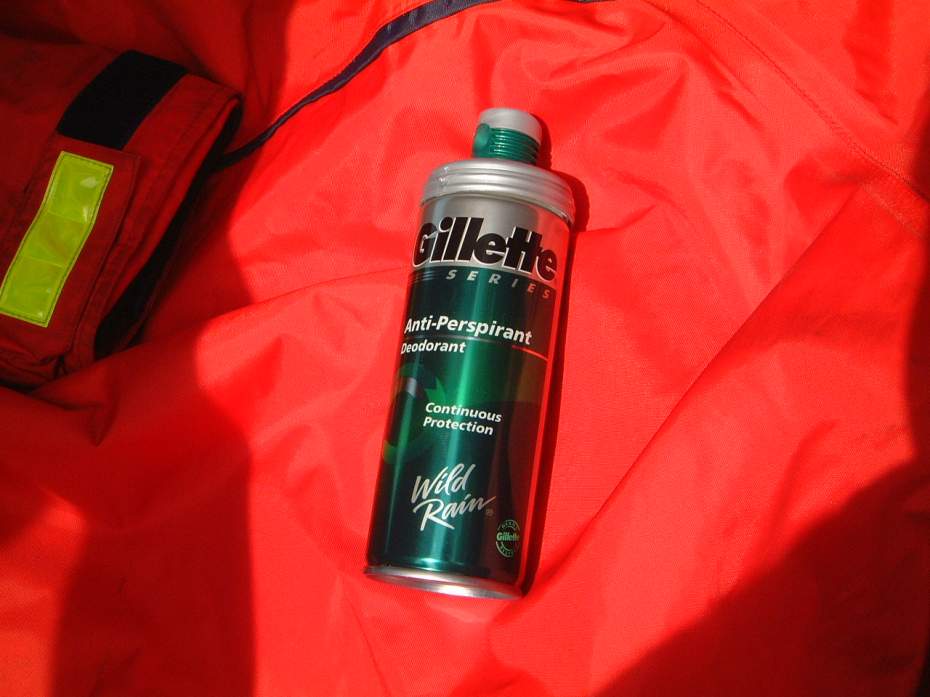 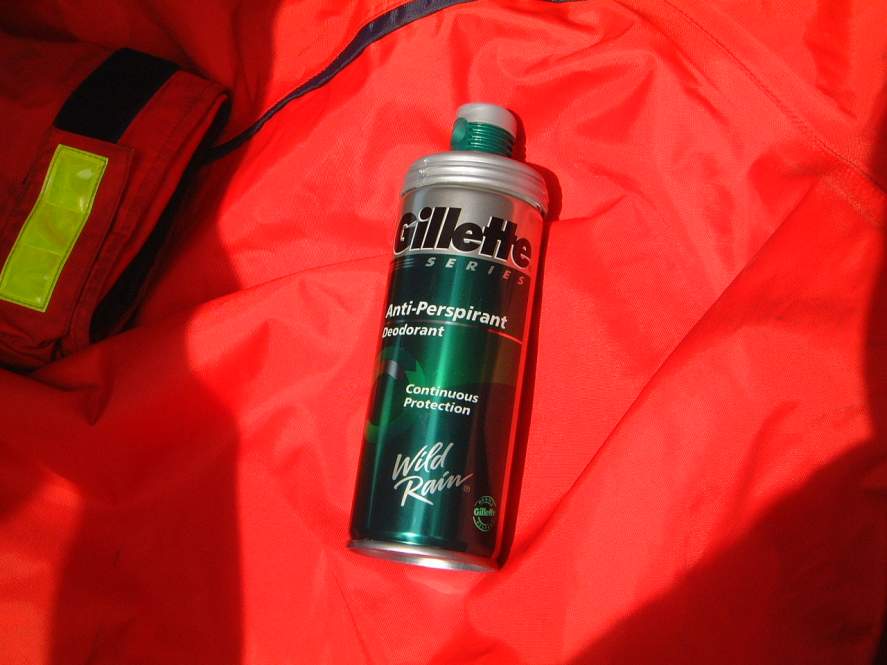 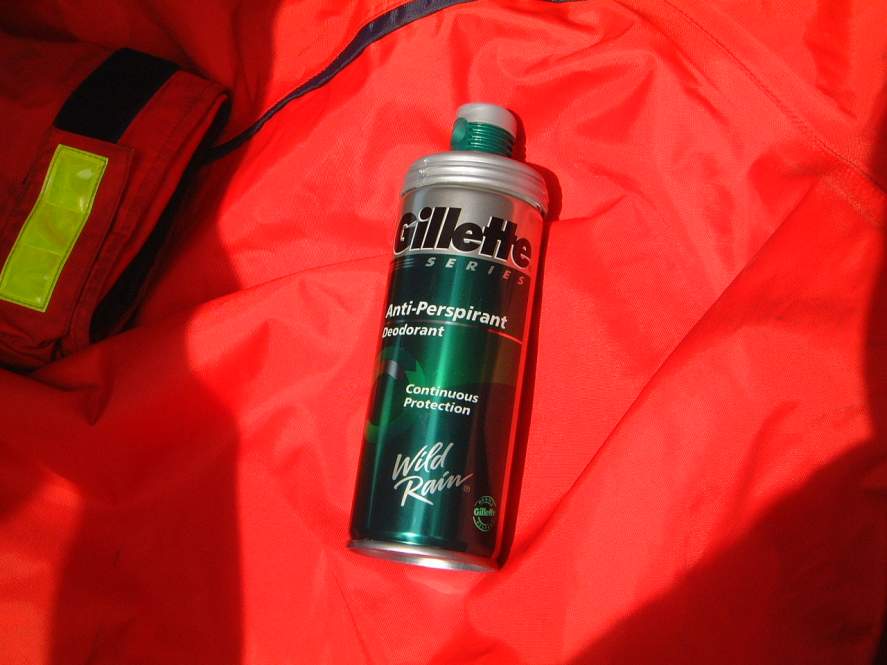 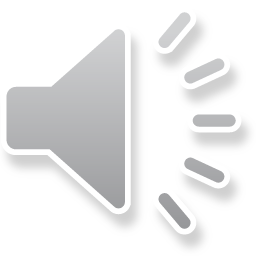 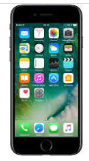 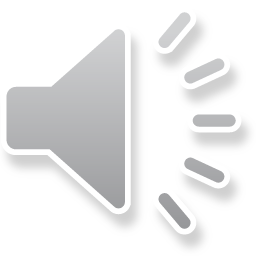 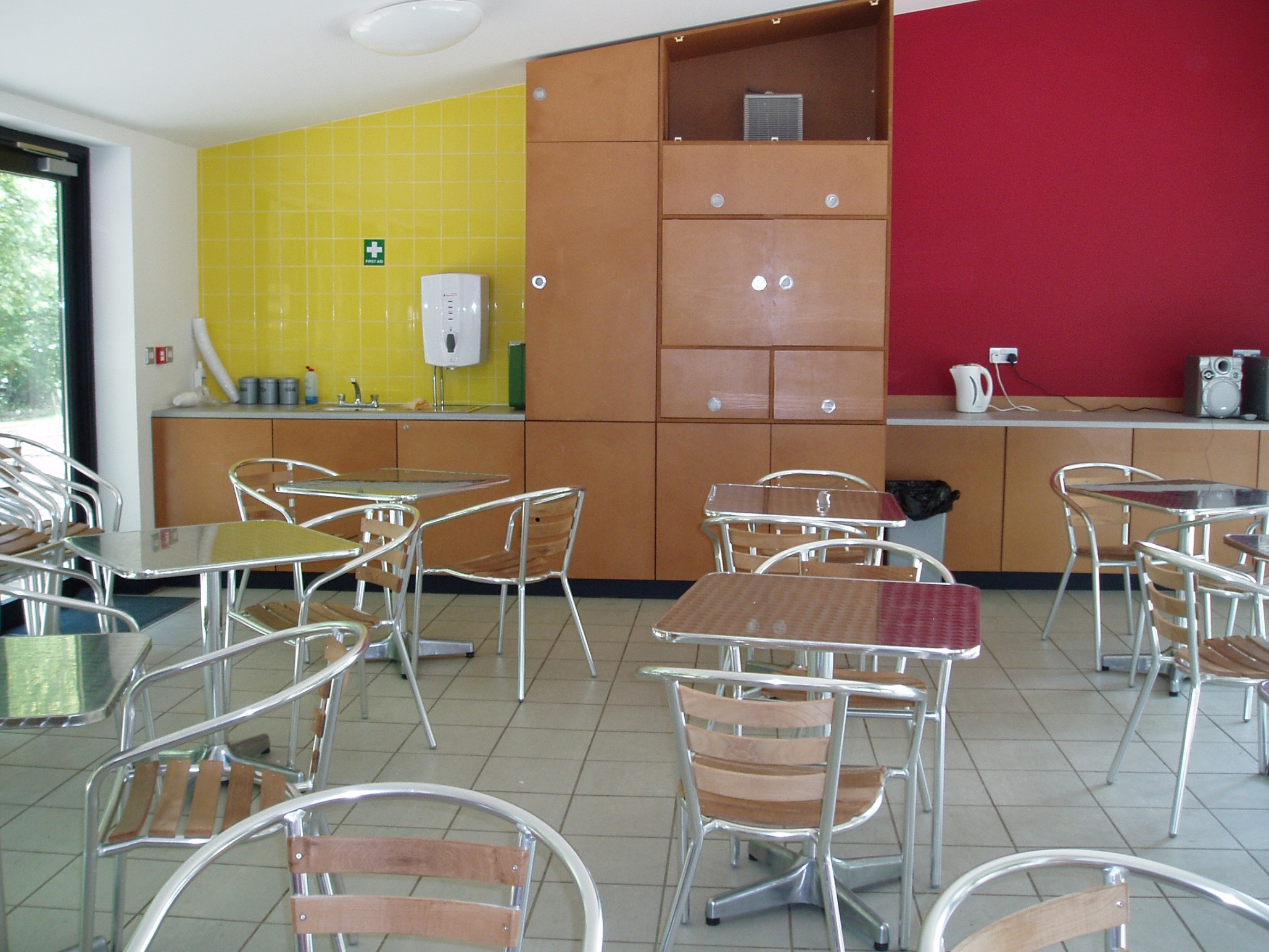 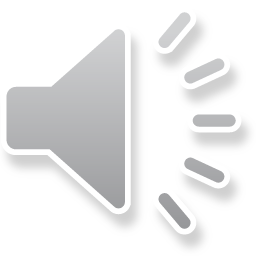 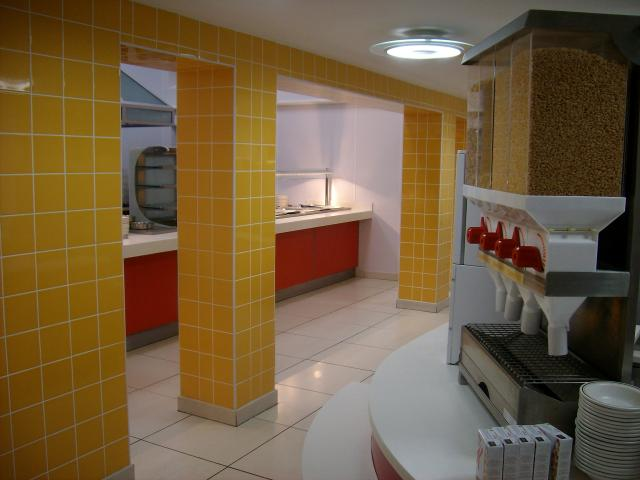 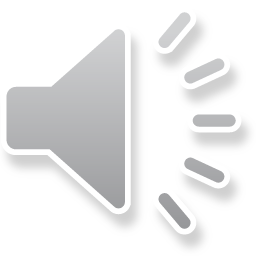 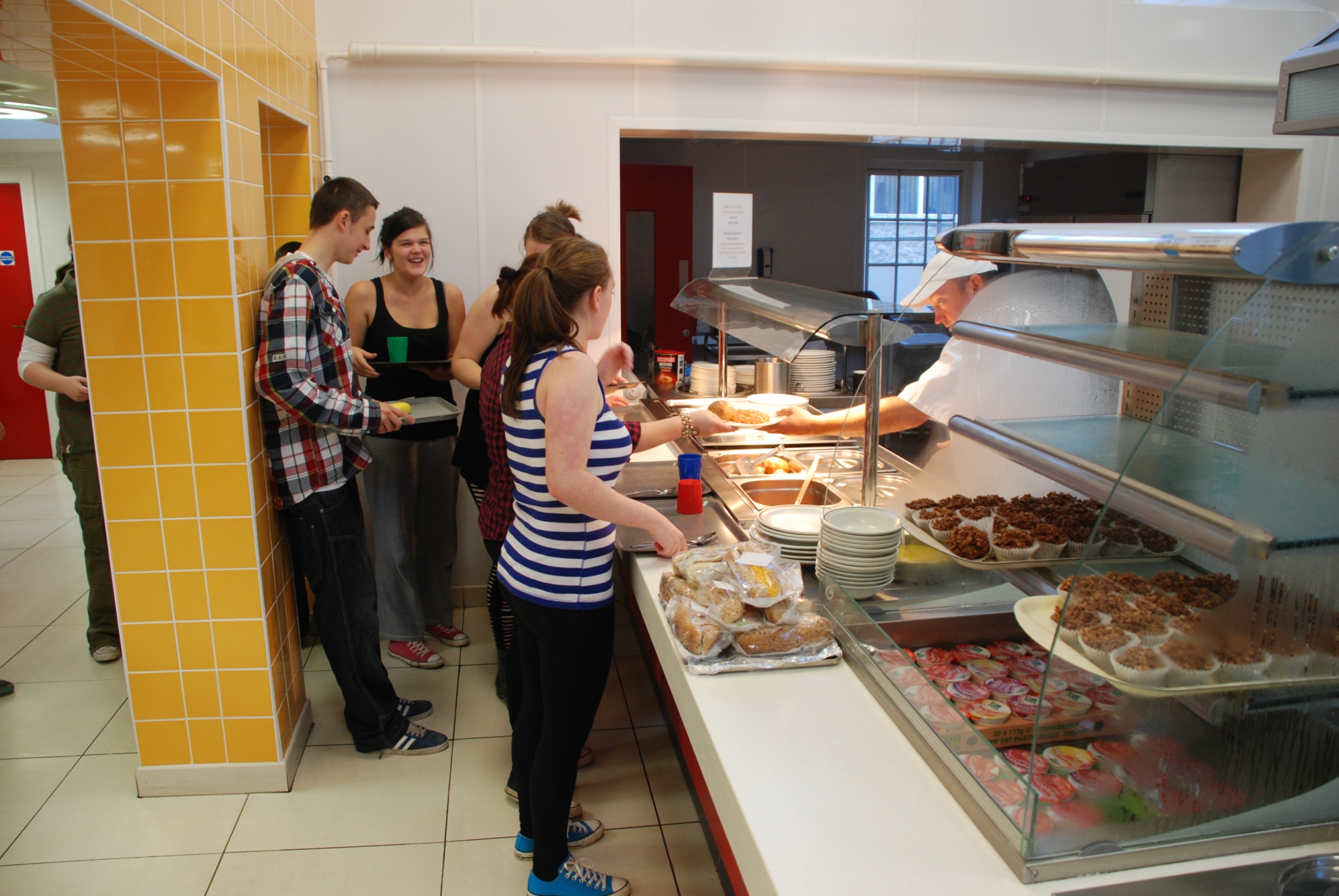 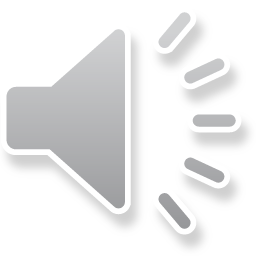 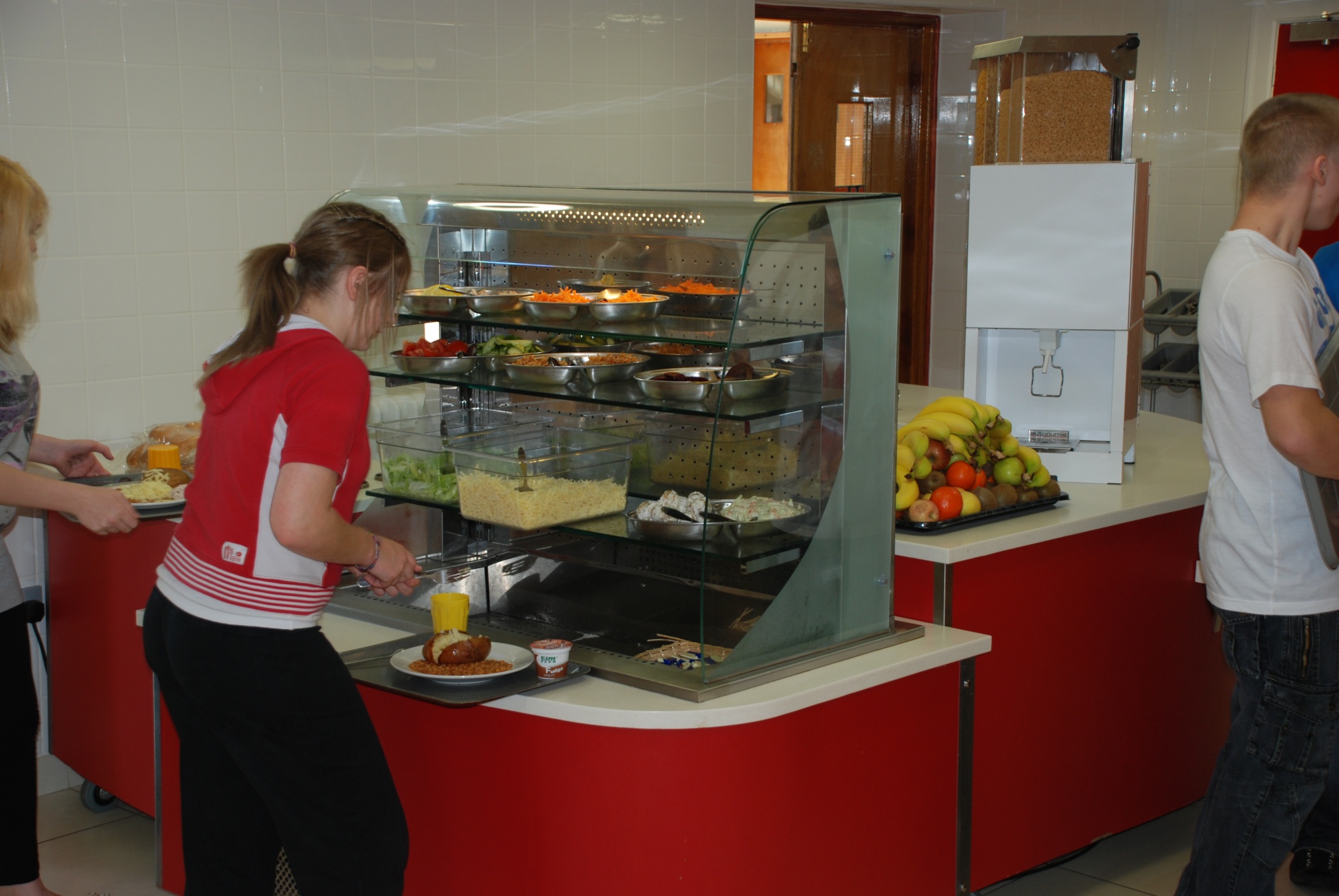 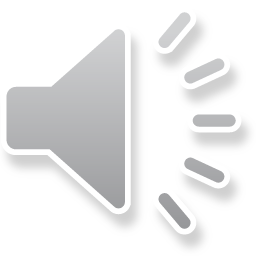 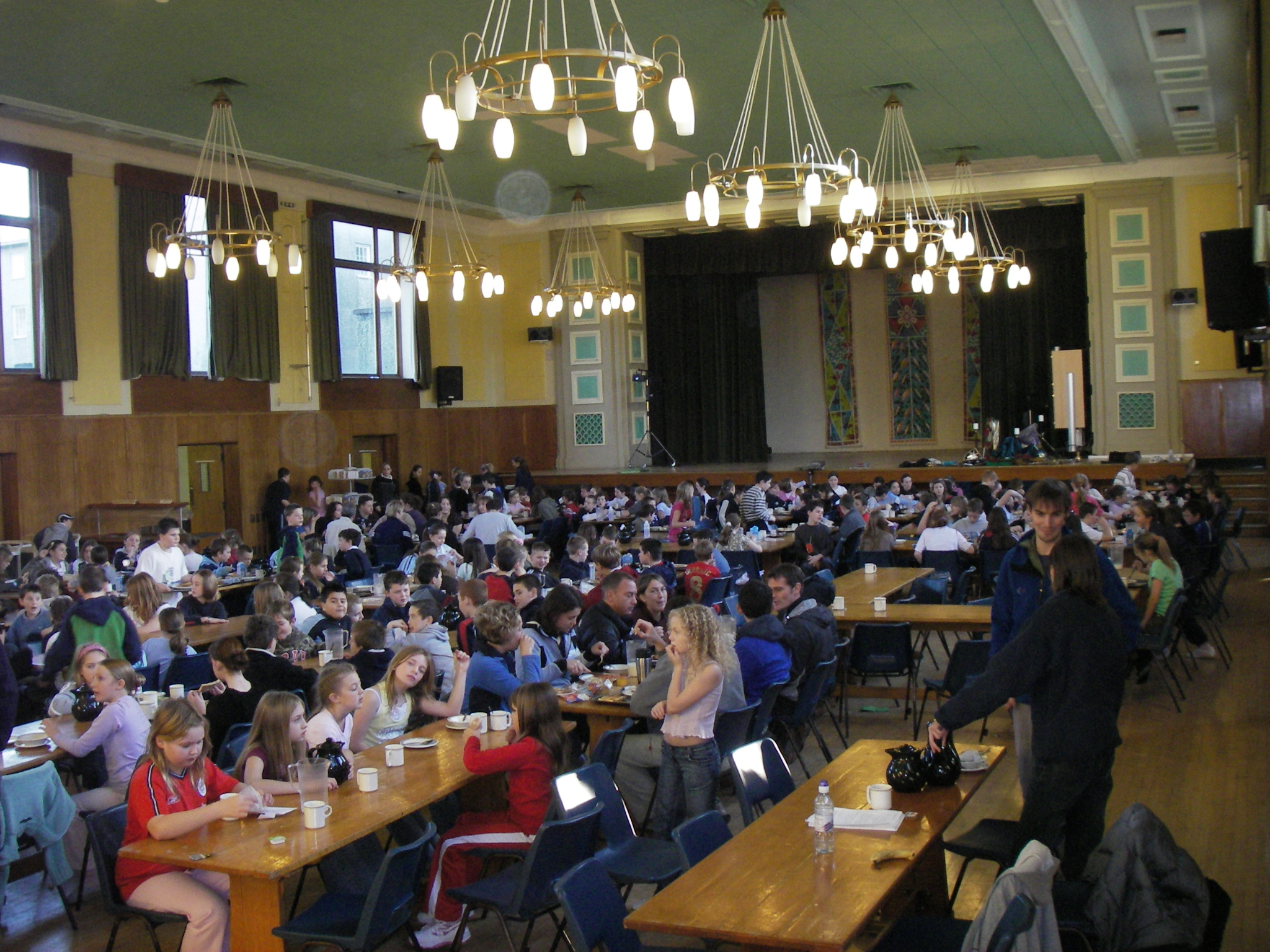 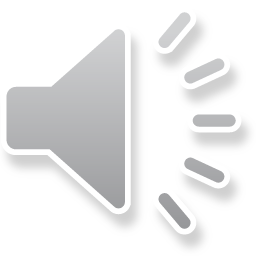 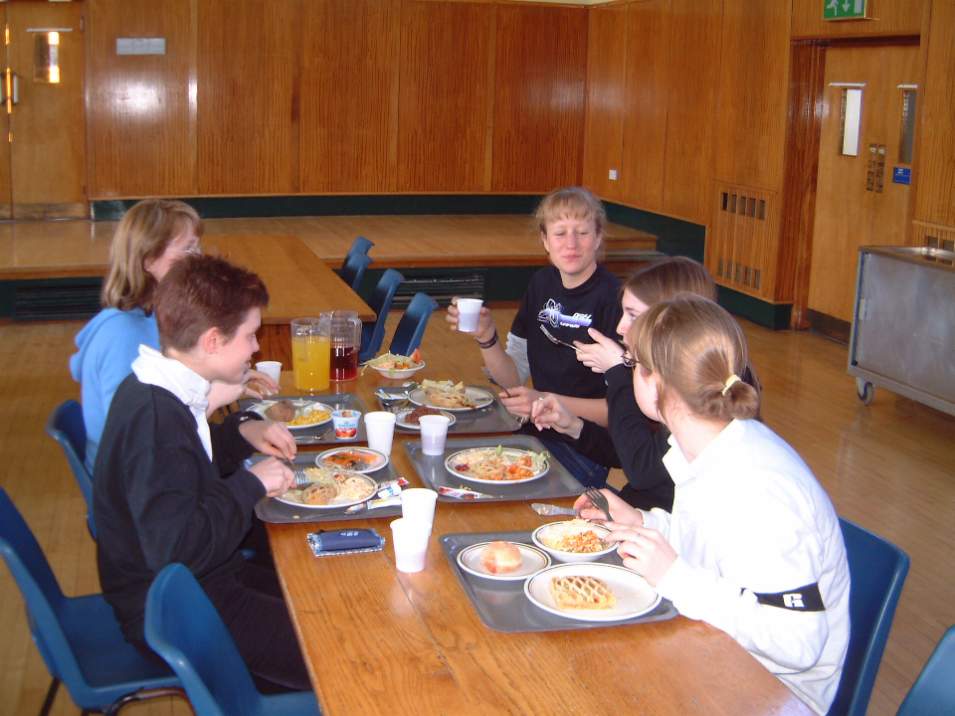 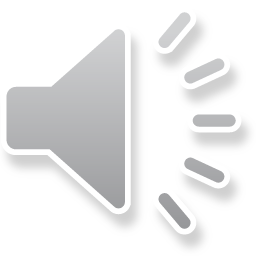 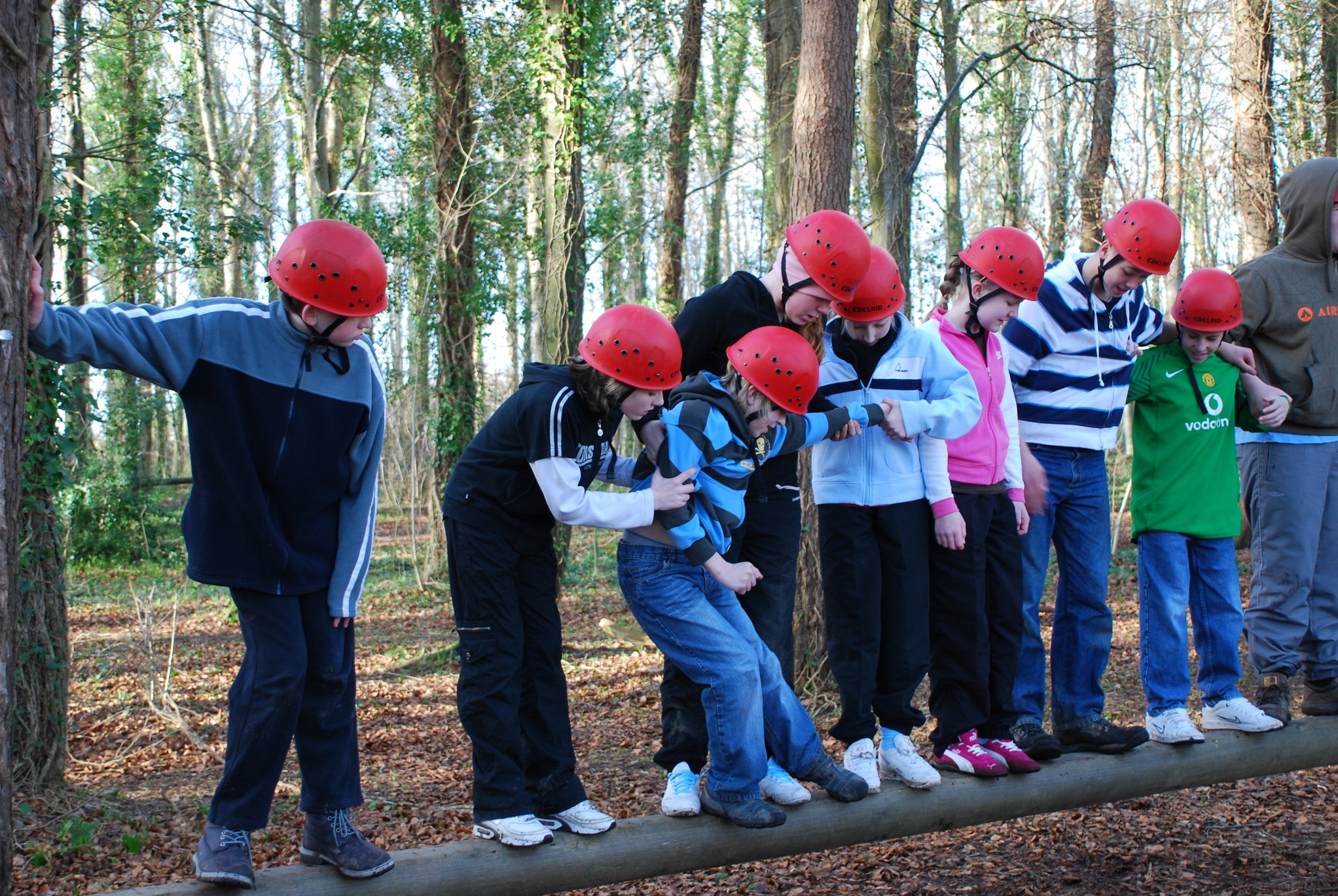 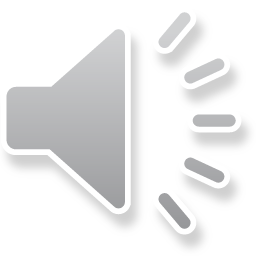 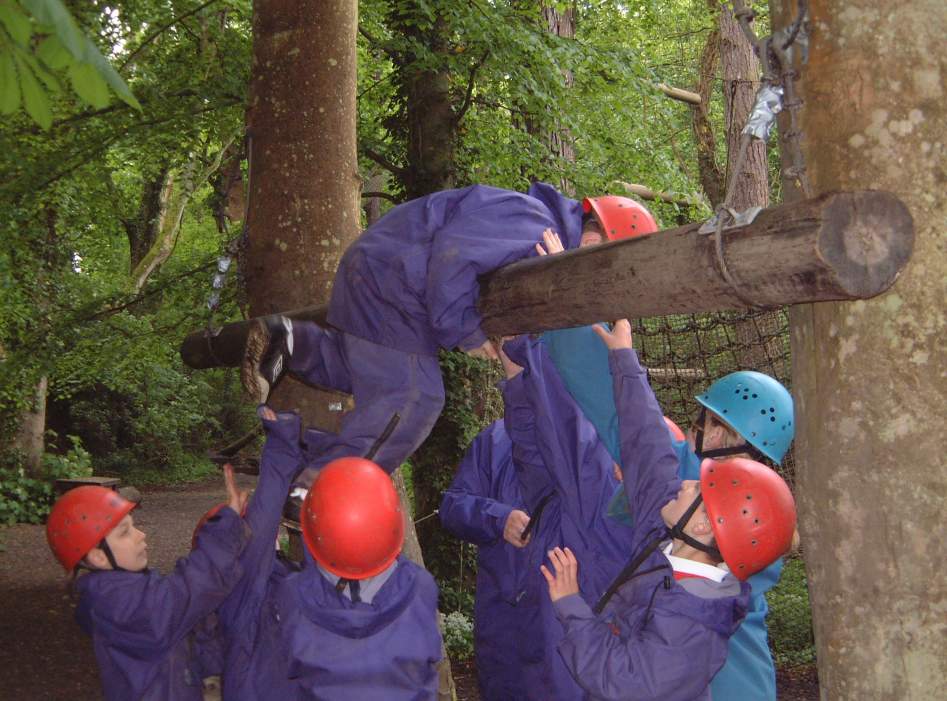 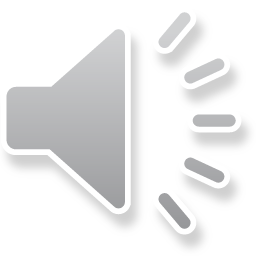 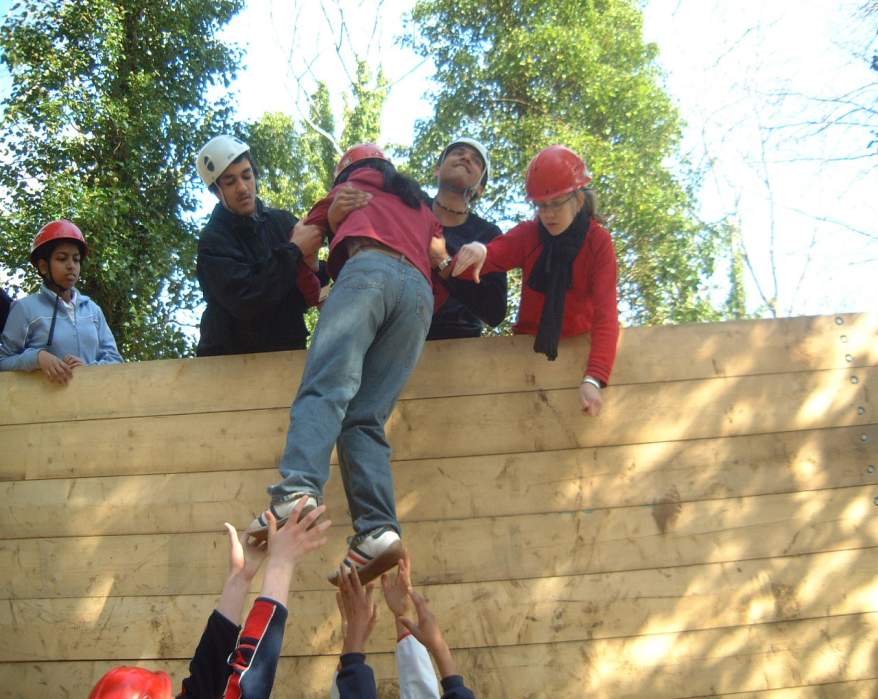 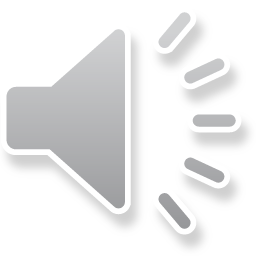 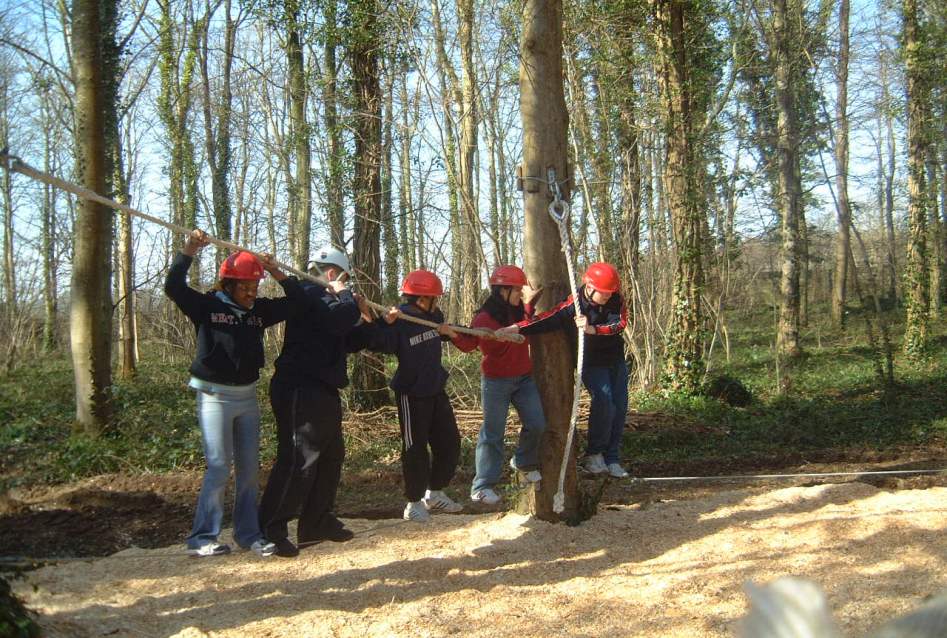 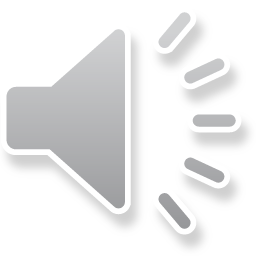 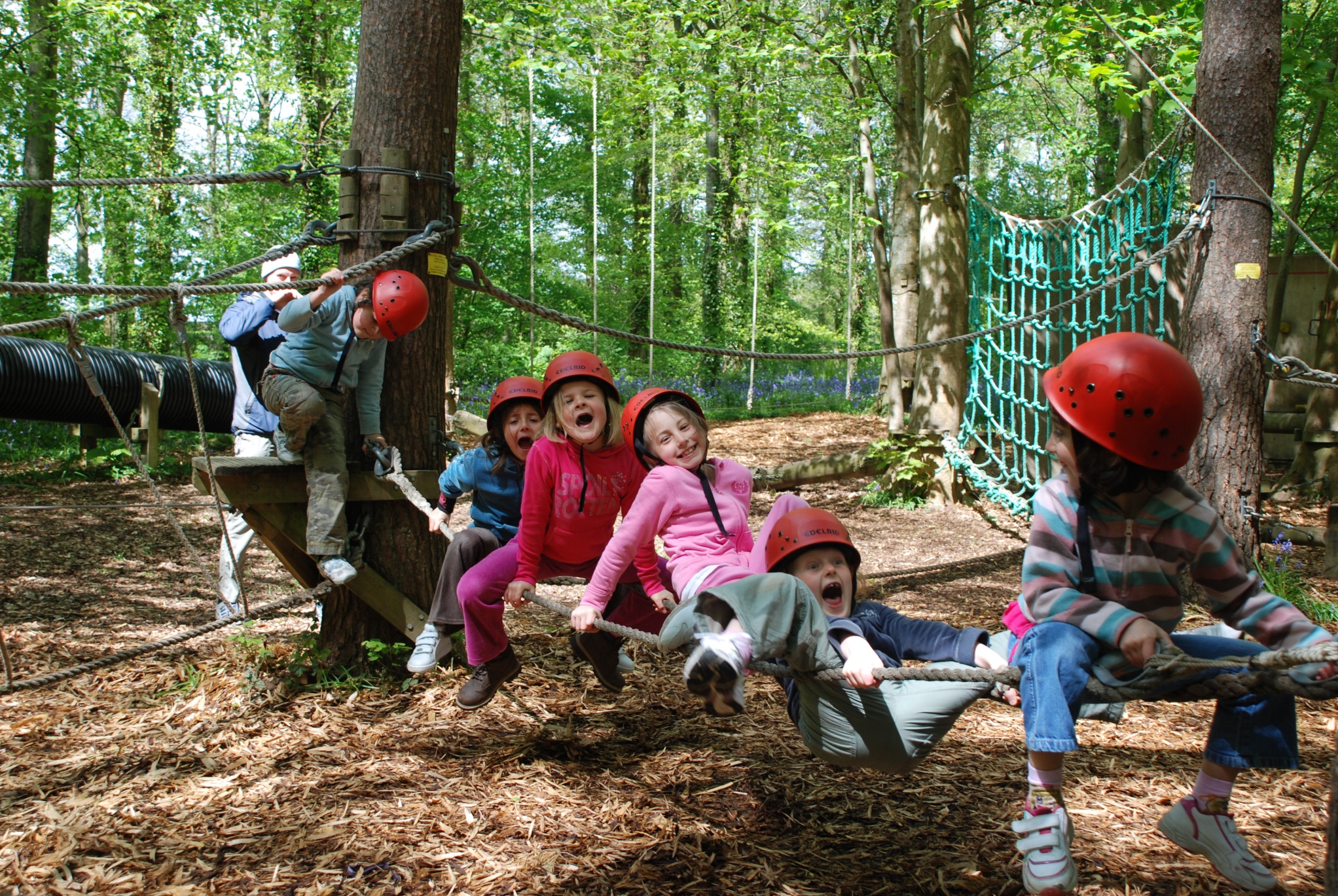 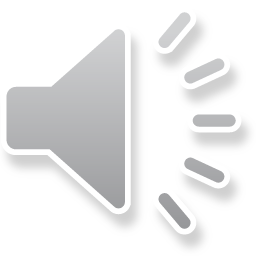 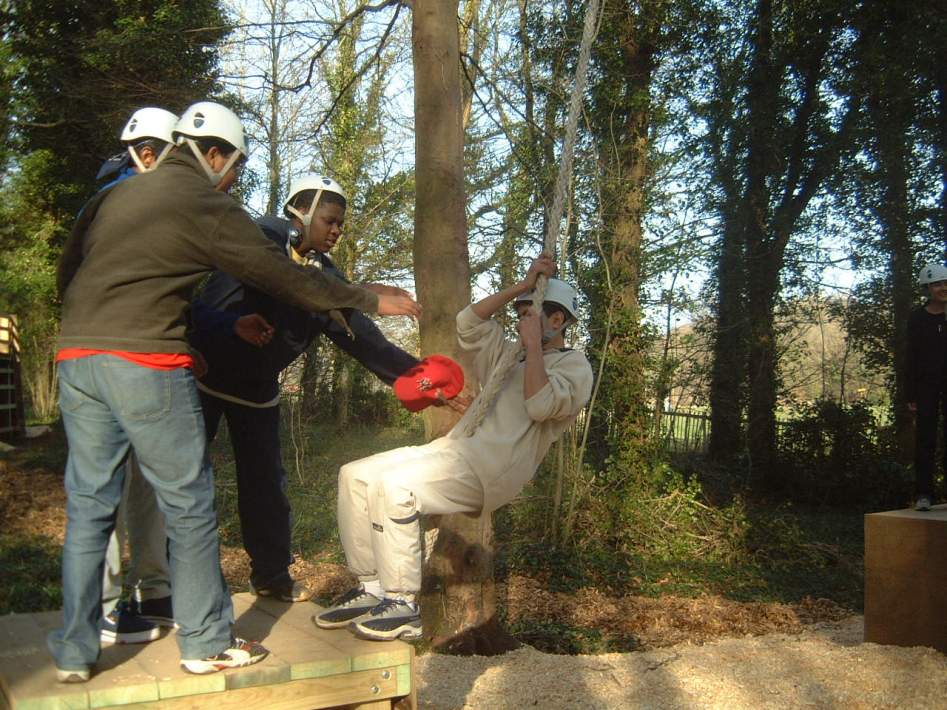 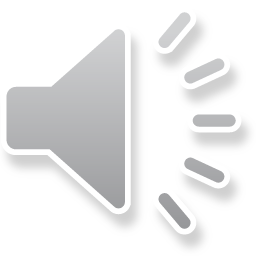 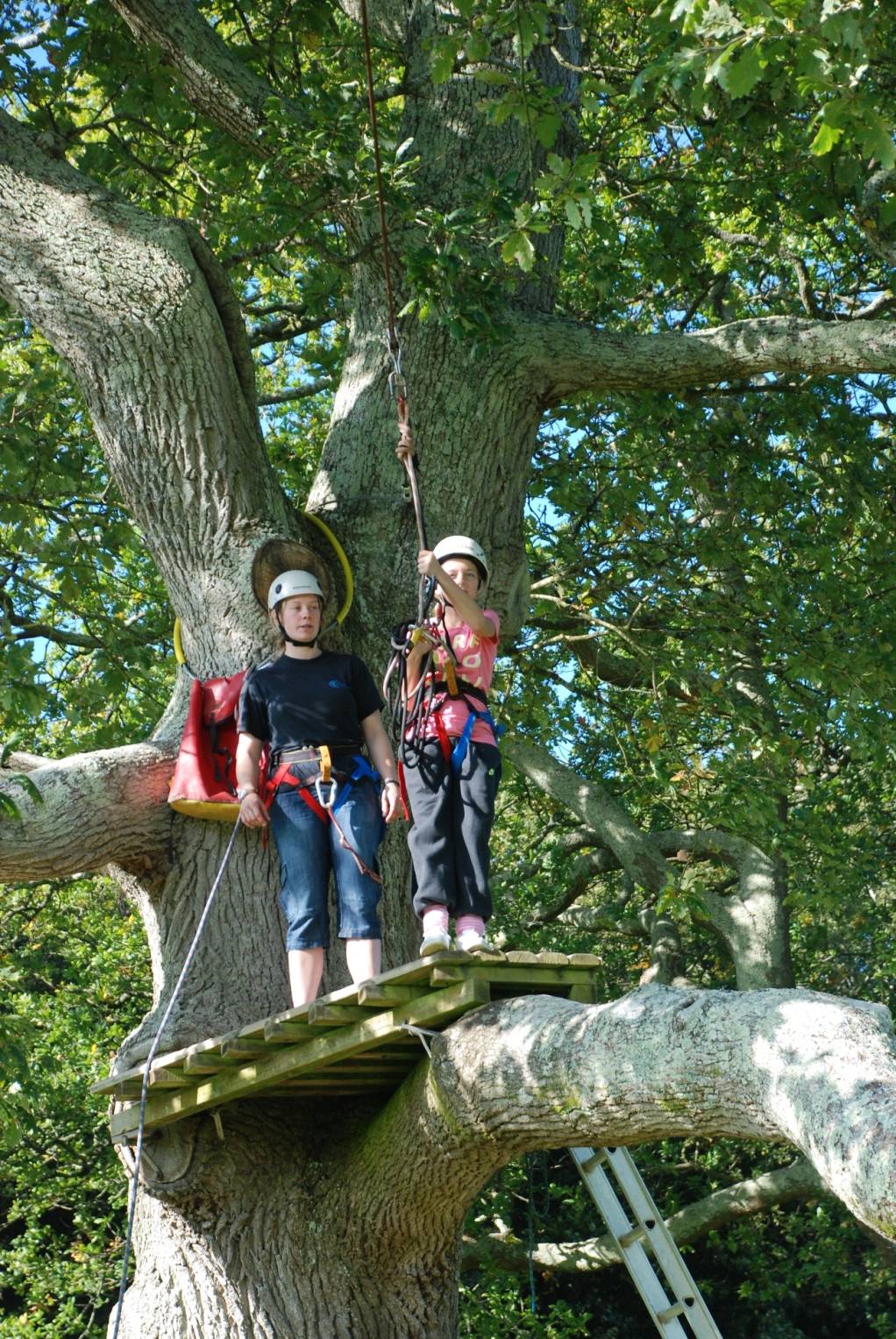 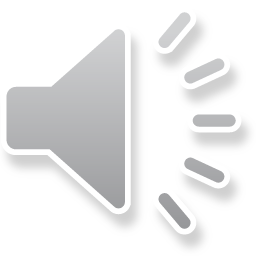 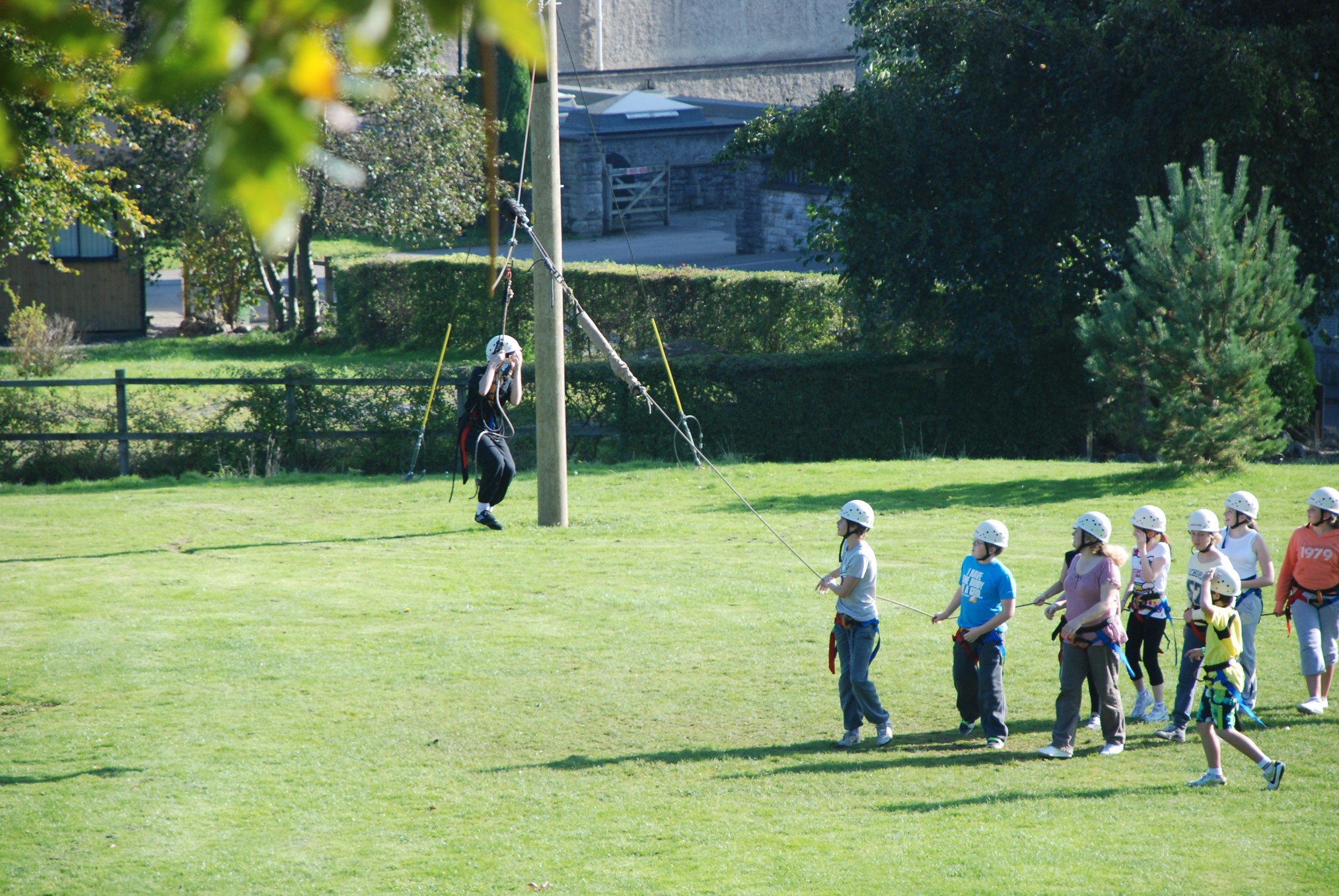 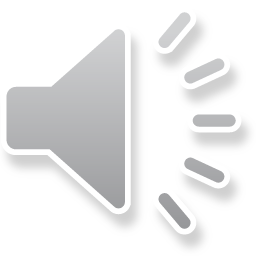 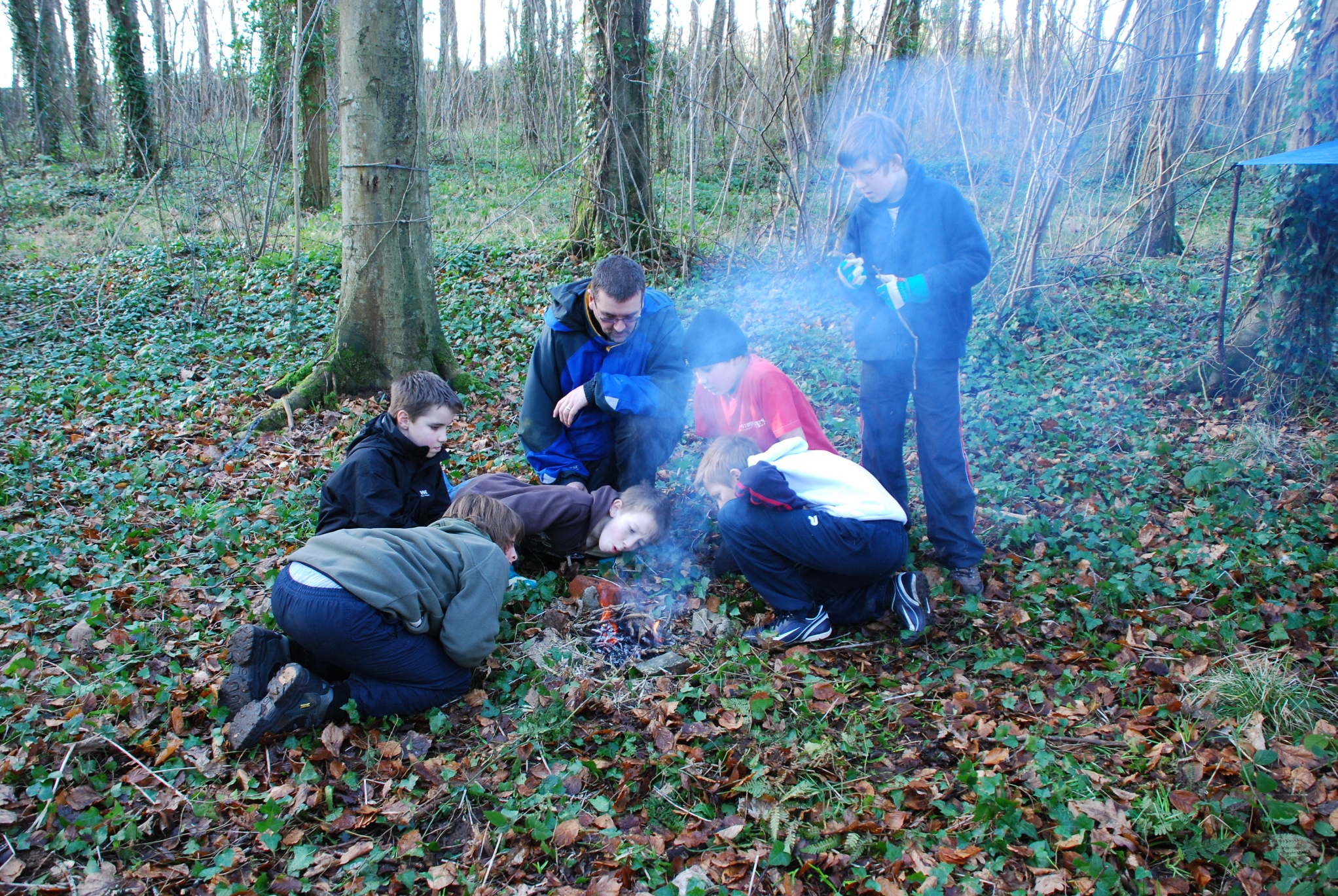 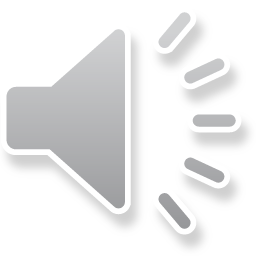 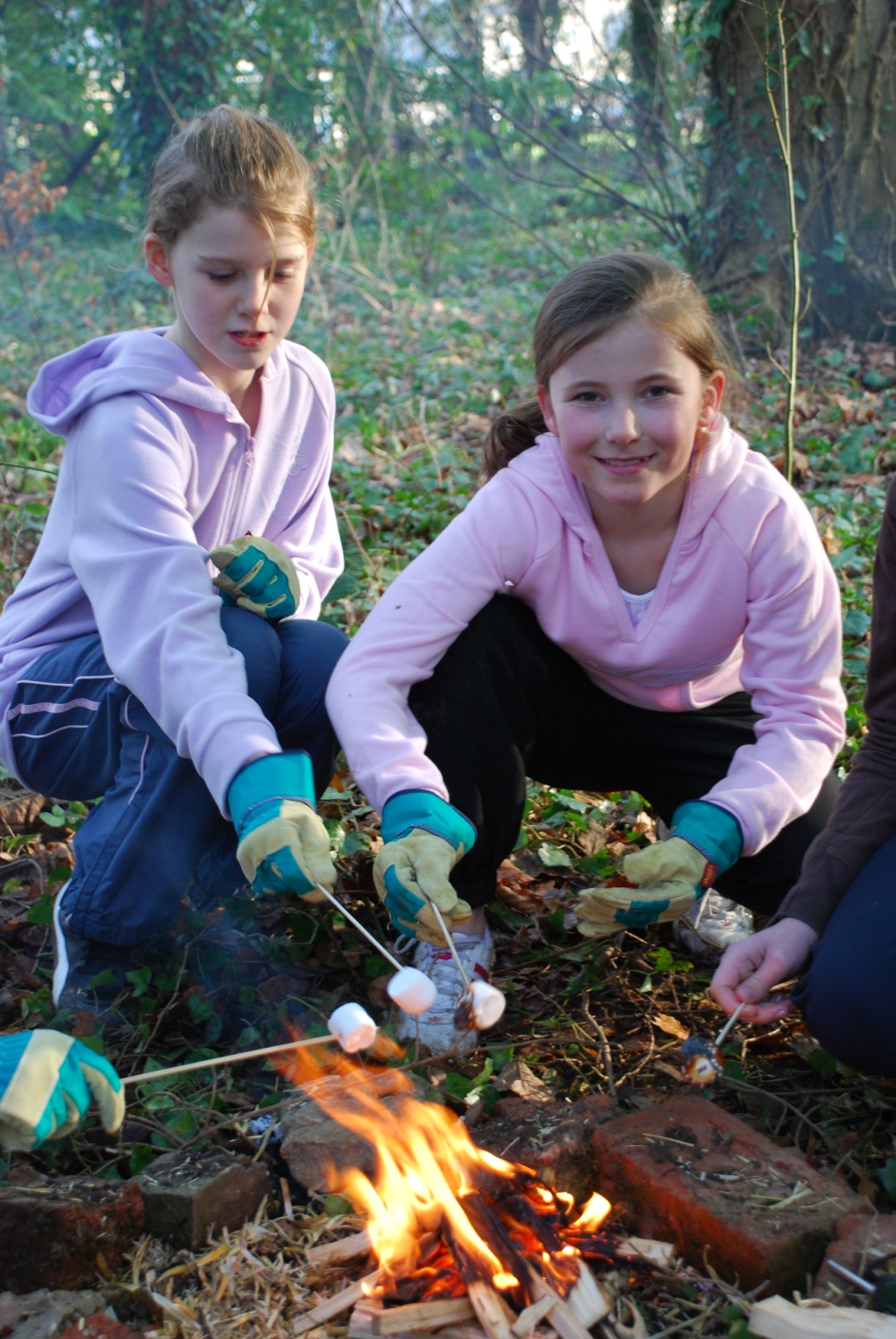 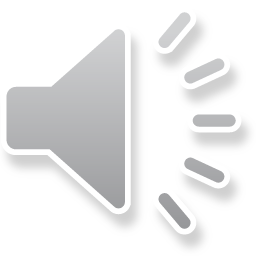 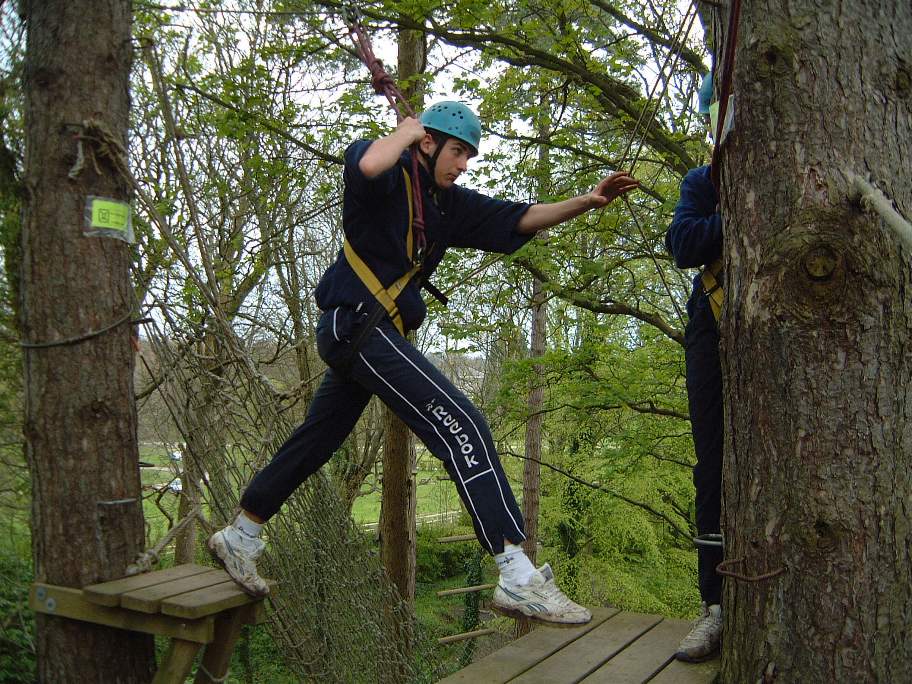 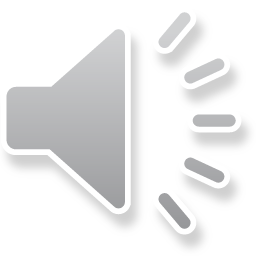 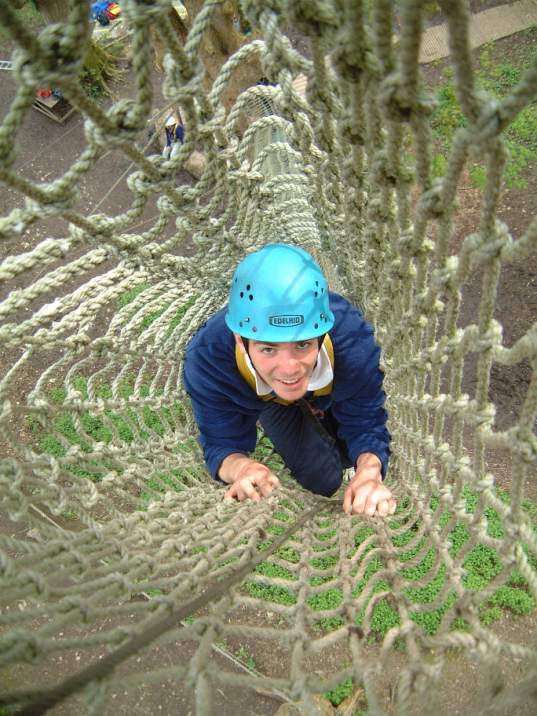 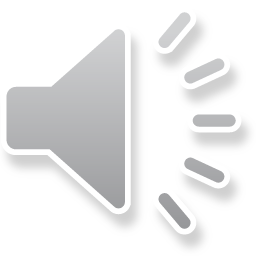 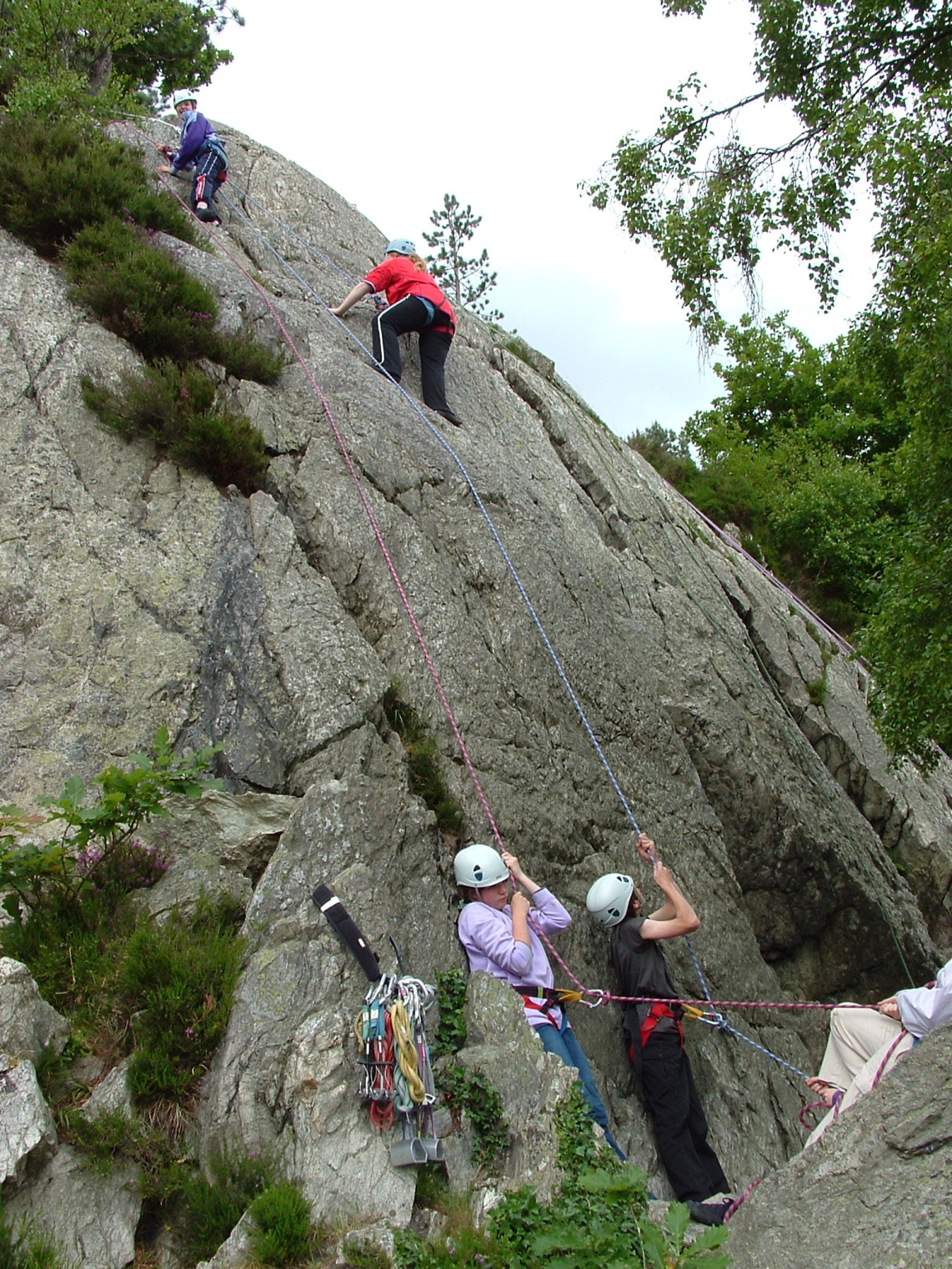 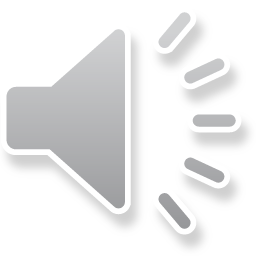 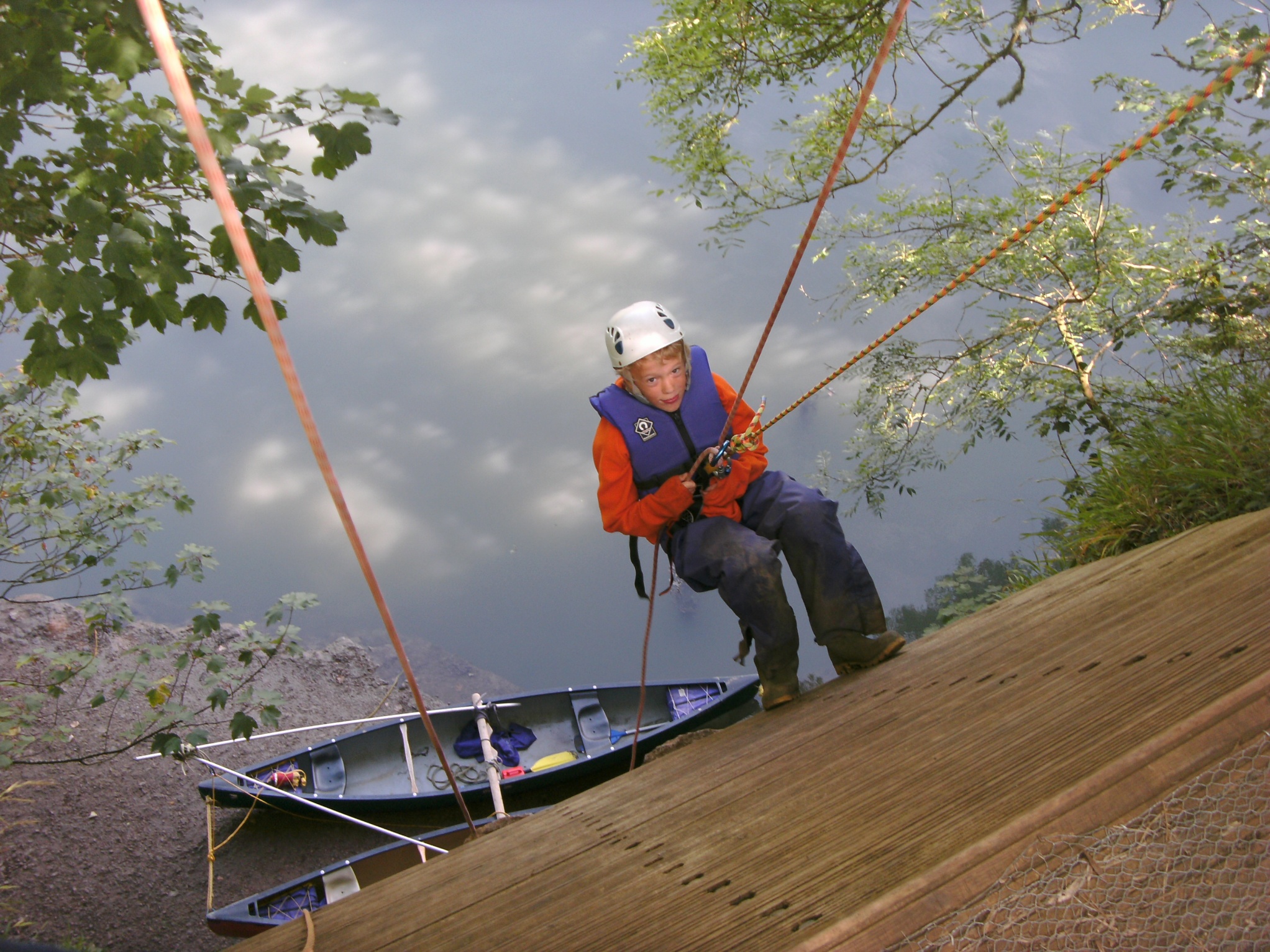 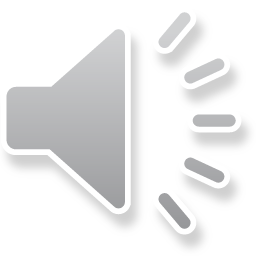 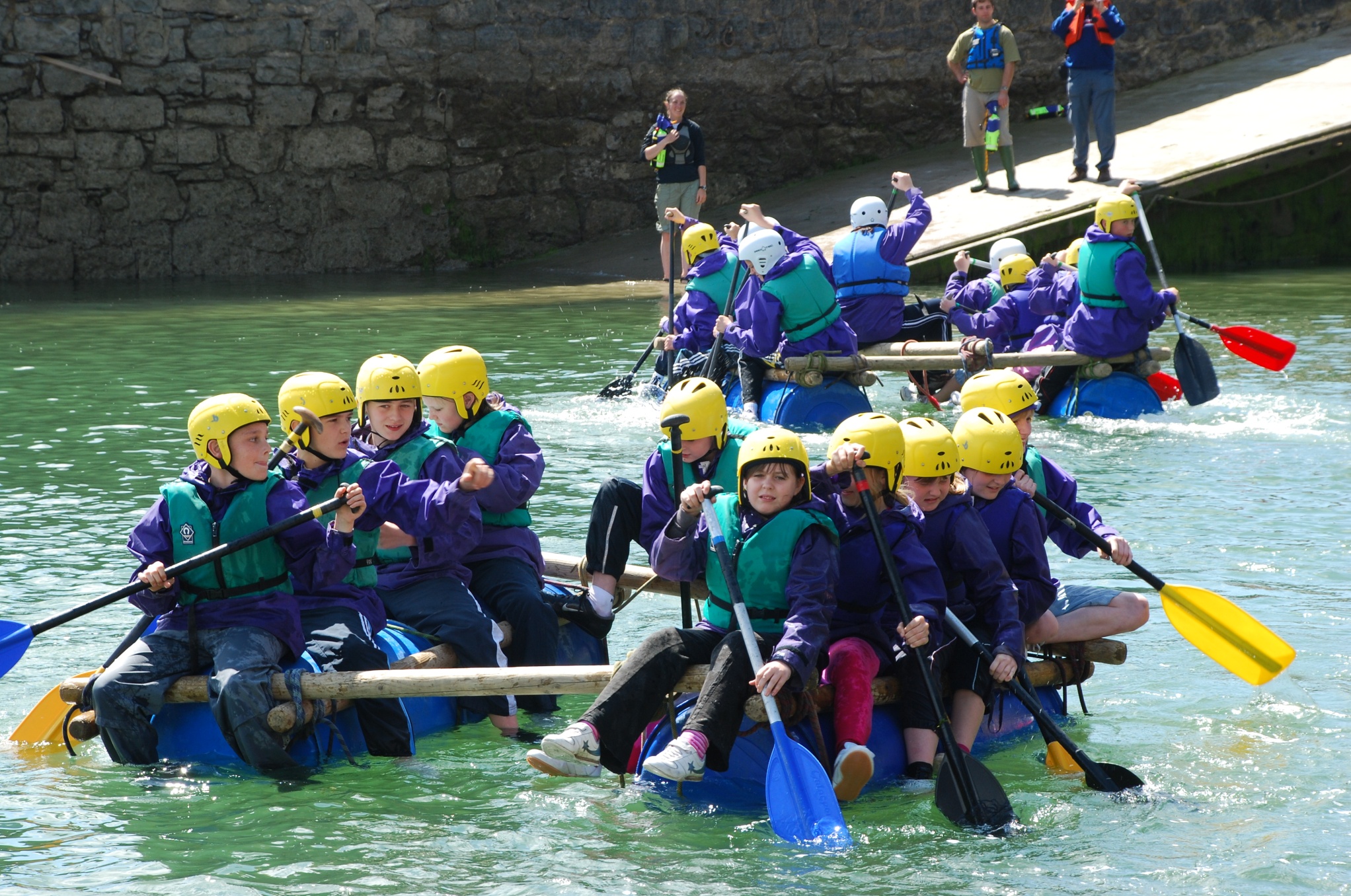 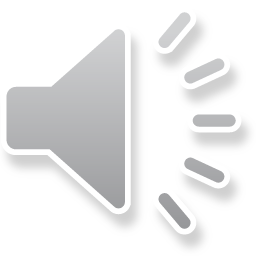 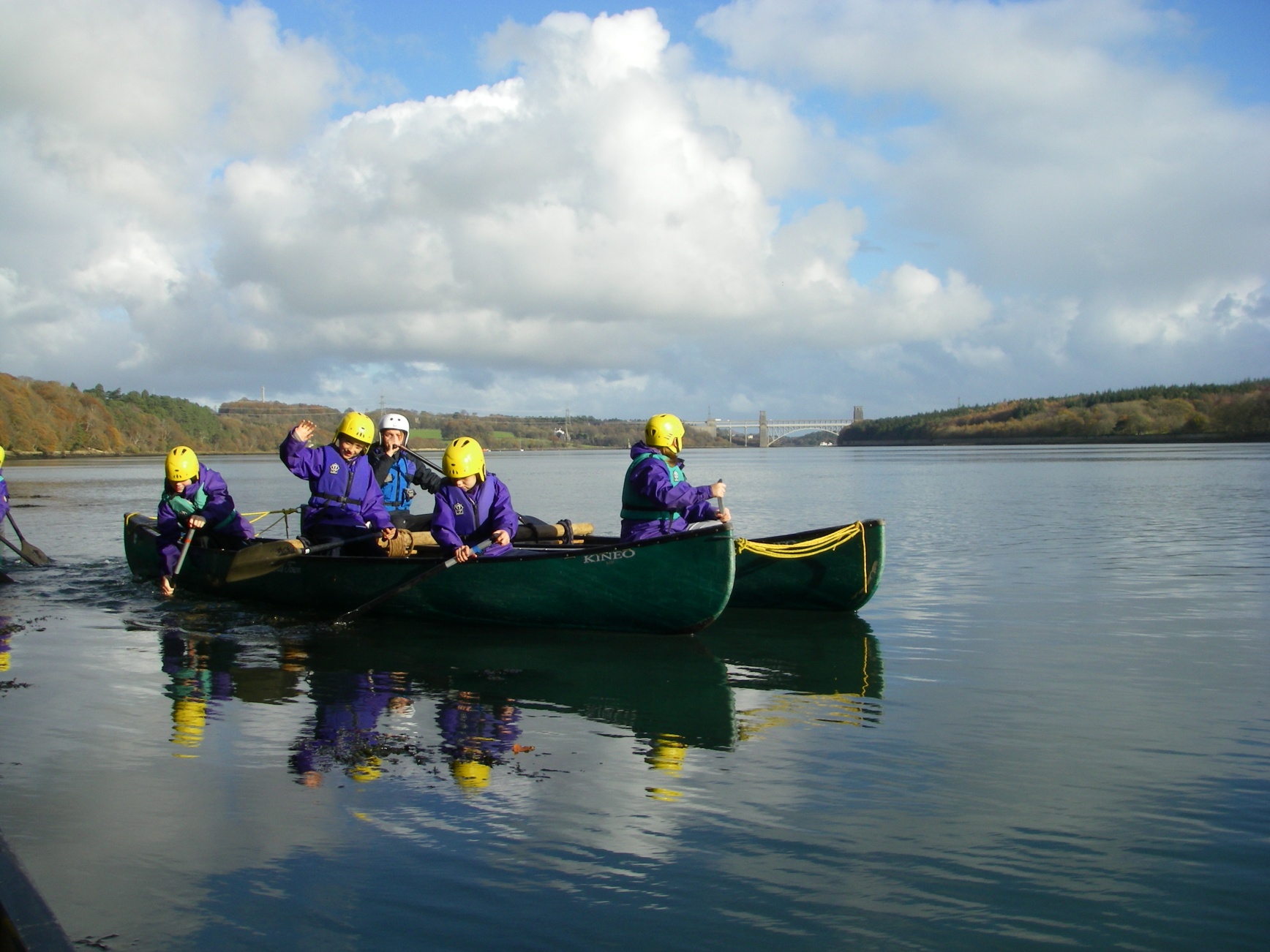 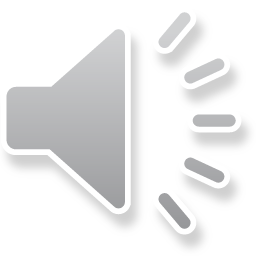 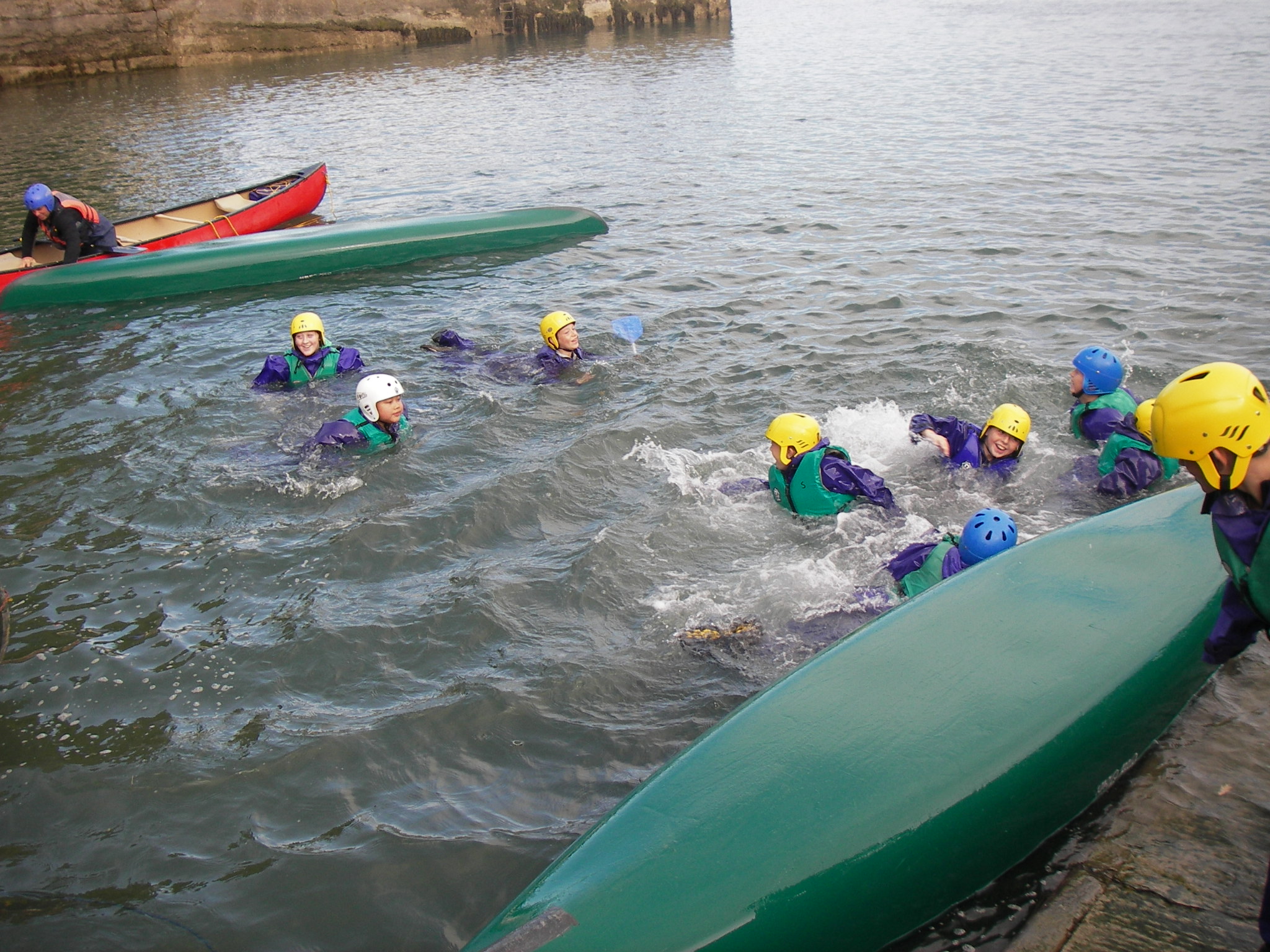 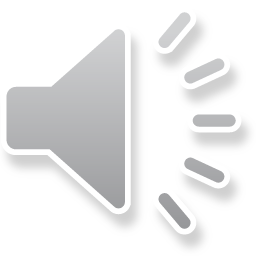 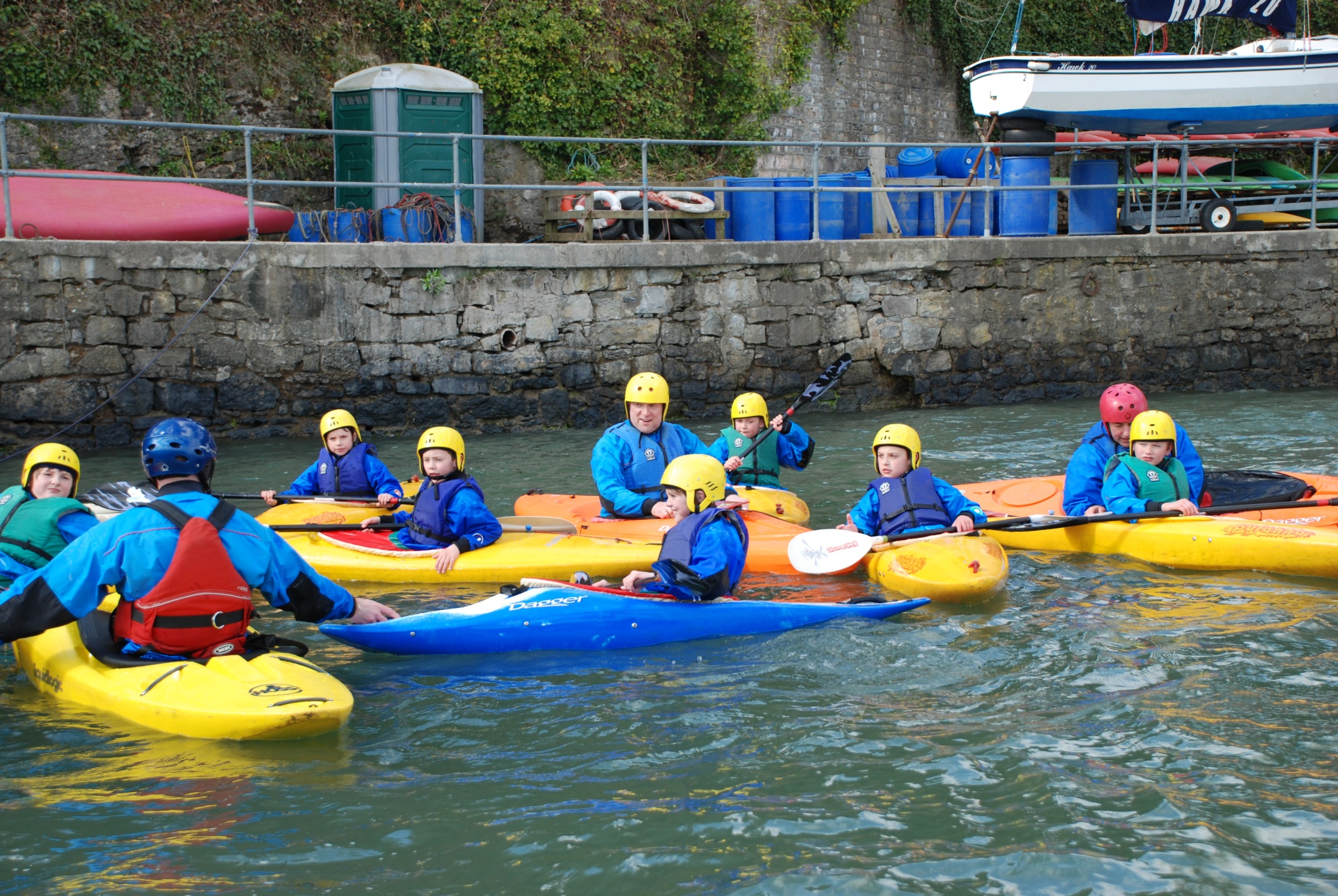 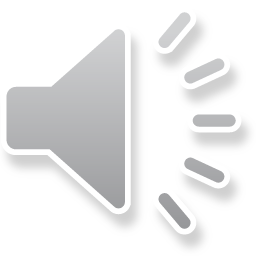 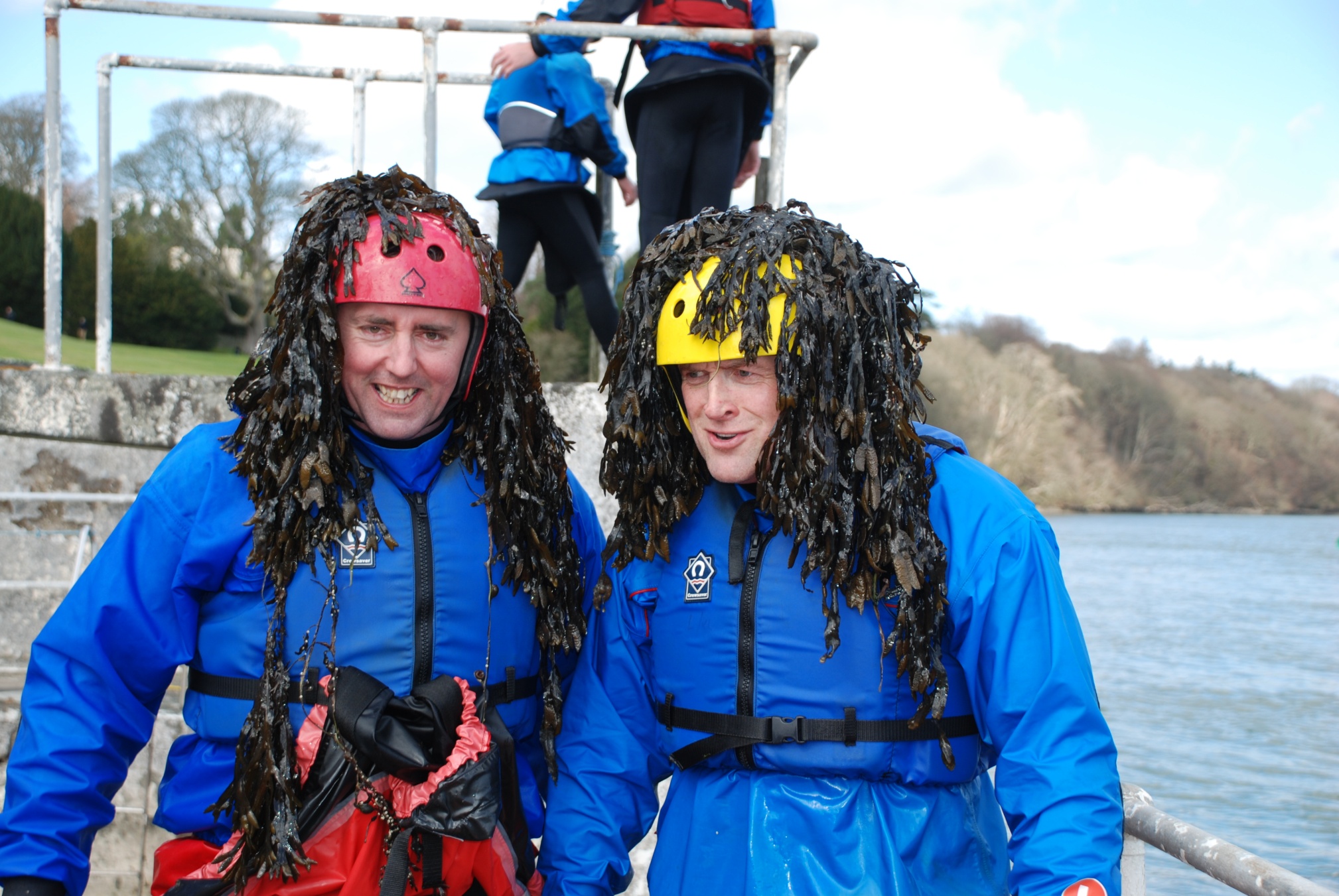 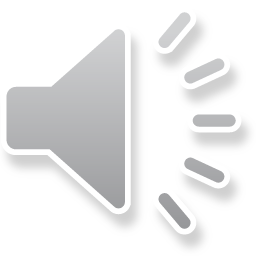 Panic Zone
Stretch Zone
Comfort
Zone
Our aim is to encourage young people to take a step outside of their normal comfort zone with our support and the help of the other members of the group.
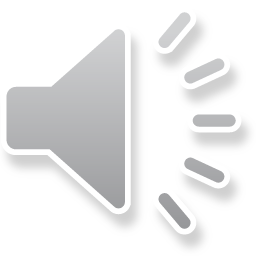 Panic Zone
Stretch Zone
Comfort
Zone
By doing this in a safe and supportive learning environment, confidence, ability and self esteem will increase.
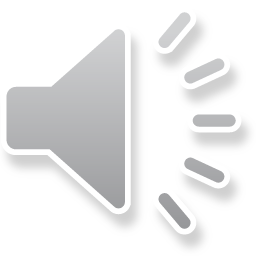 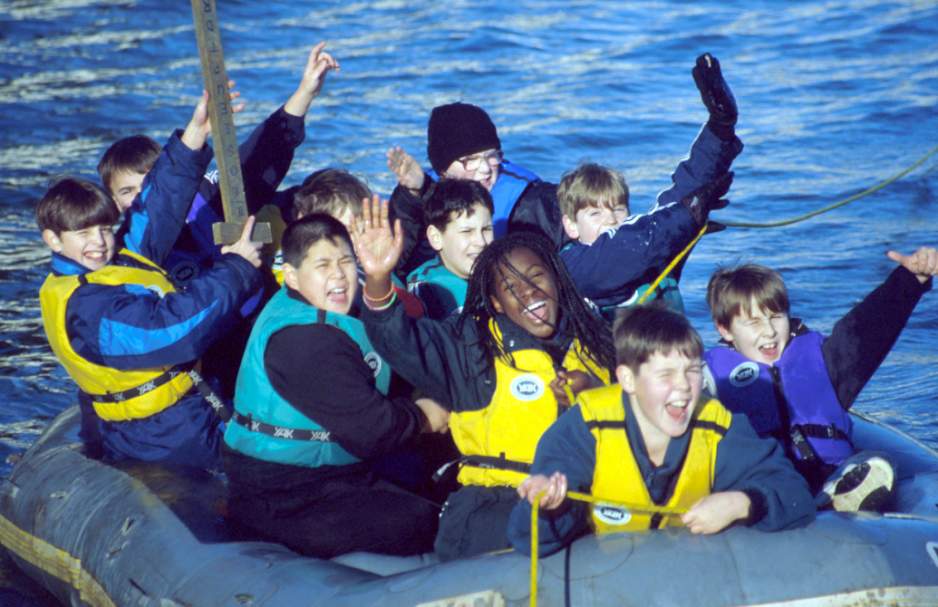 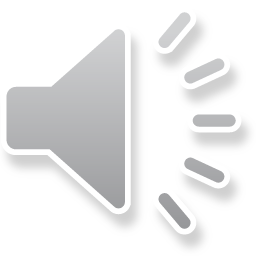 Residential October 2024 - £247 includes accommodation, transport, meals & snacks, activities and instructors and insurance.

Deposit of £25 required to be paid on Parent Pay by 24th November. We need to secure our booking and choice of activities.

Further instalments to be made through Parent Pay.
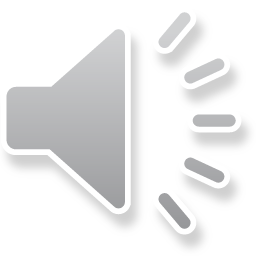 [Speaker Notes: The full cost will be  £247 and if you are receipt of free school meals -£123.50.  This covers the cost of accommodation, transport, meals, instructors, insurance.
If you intend for your child  to go on the residential, you will need to secure their place with a deposit of   £25
If we do not receive a deposit we will assume you do not wish your child to attend as we have to book numbers for attending the Residential with the Conway centre by 24th November.
We will set up to pay by instalments of Parent Pay. Unfortunately we can only stage 6 instalments but you can pay more than the instalment if you wish. 
We are sharing this information with you now so that you know what it is you will be paying for and what you are signing your child up to do at the Centre.


.]
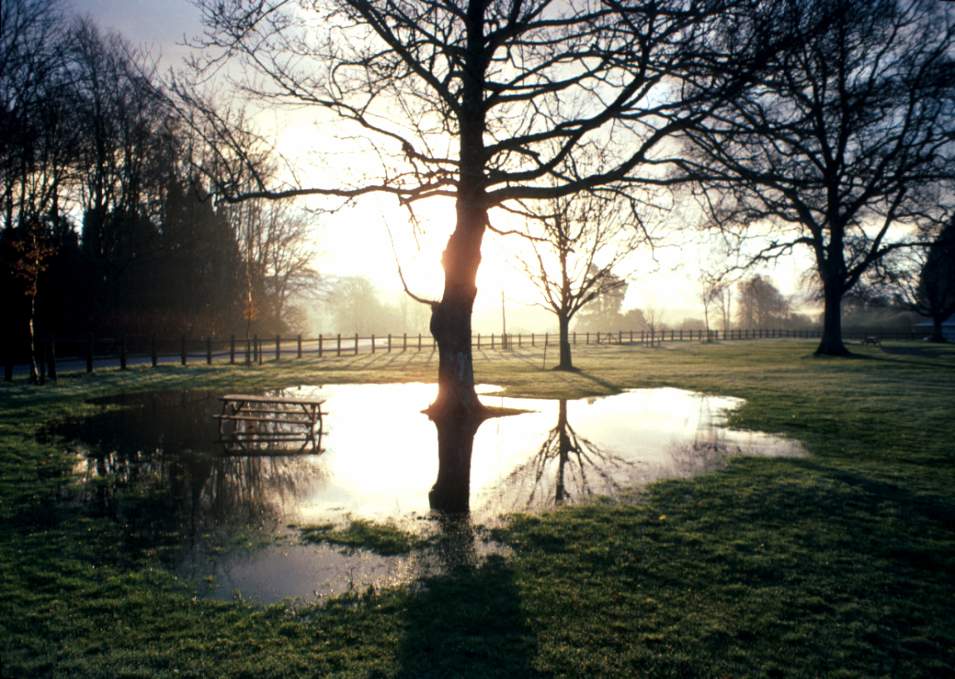 www.conwaycentres.co.uk
Canolfan Conway Centre
Llanfairpwll
Anglesey LL61 6DJ
Email: admin@conwaycentre.co.uk
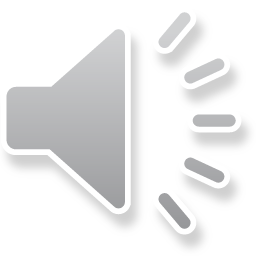